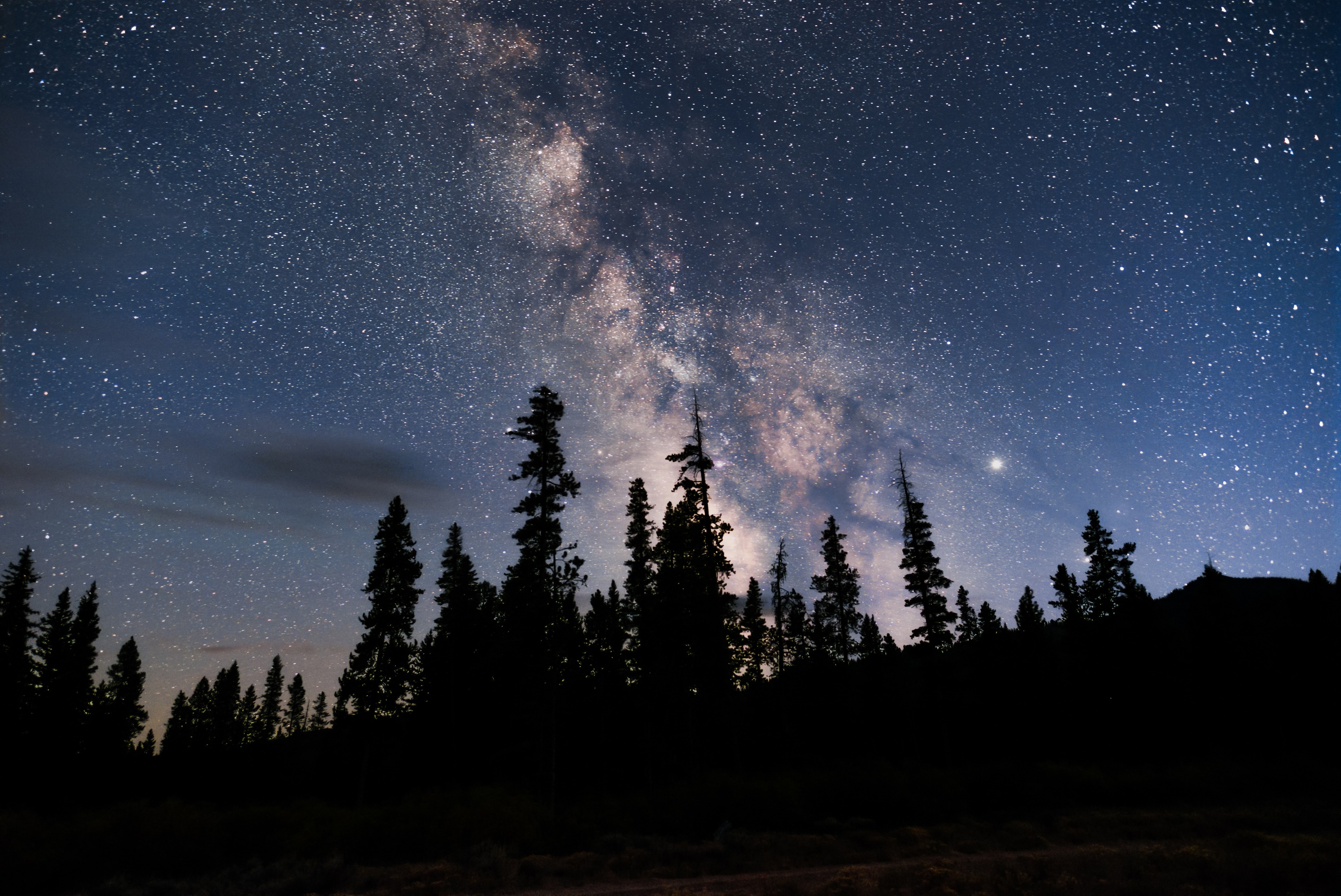 Luma Agency Accelerator Toolkit Office Hours
February 3, 2023
Introduction
Thank you for being here! 
Expectations:
Please give the presenters your full attention.
Please utilize the chat functionality (bottom right) to ask questions, or wait until the end of the presentation to come off of mute and ask. We will be answering all questions at the end of the presentation. 
This meeting is being recorded and will be provided in the follow-up email.
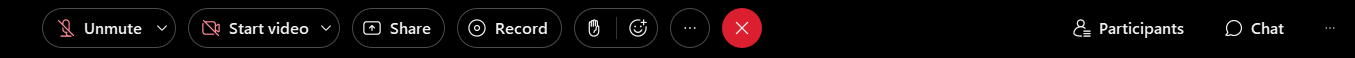 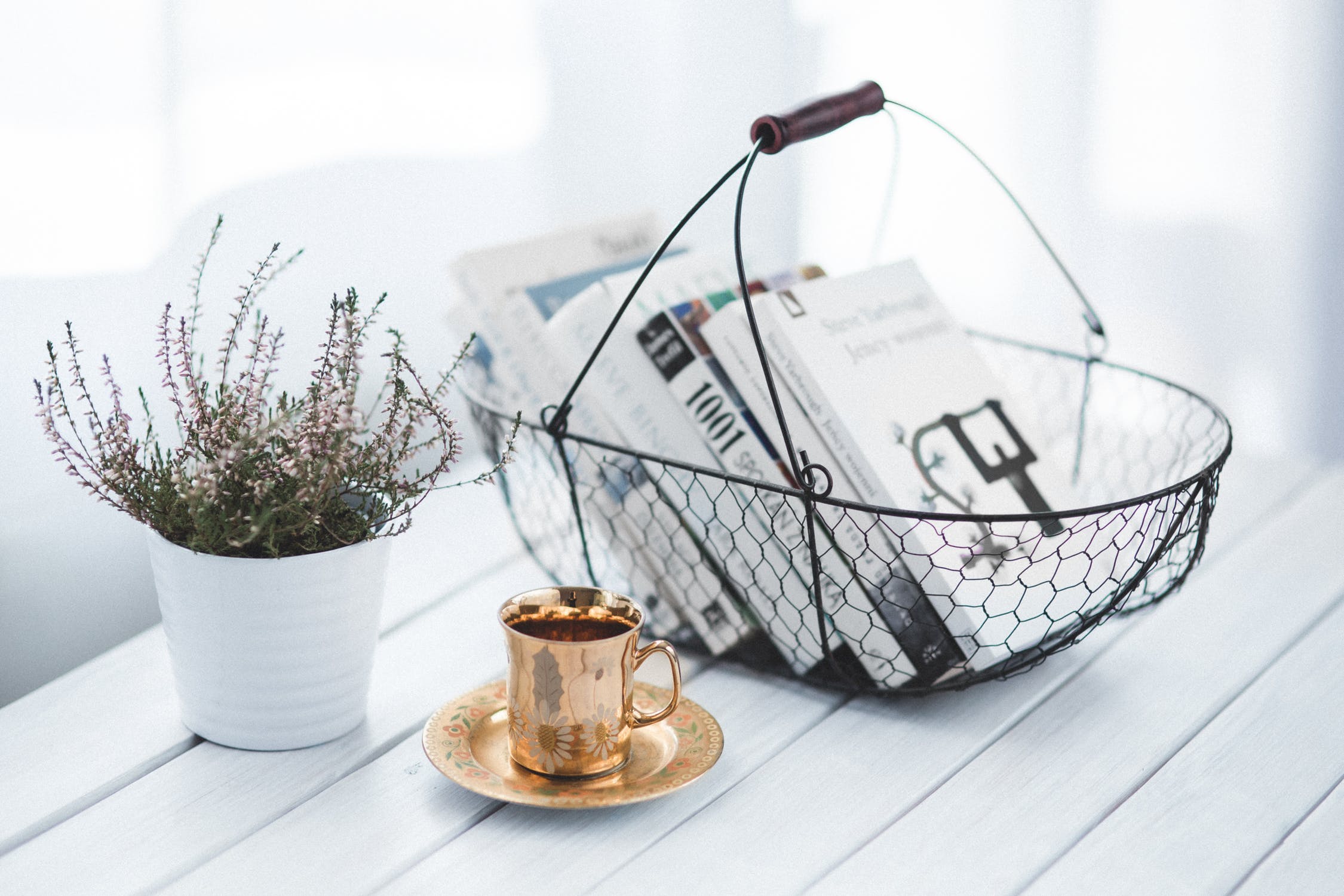 Agenda
Agenda
Introductions
 Explaining the Agency Accelerator 
 Walk through Agency Accelerator deck
 Recommendations for delivery 
 Q&A Time
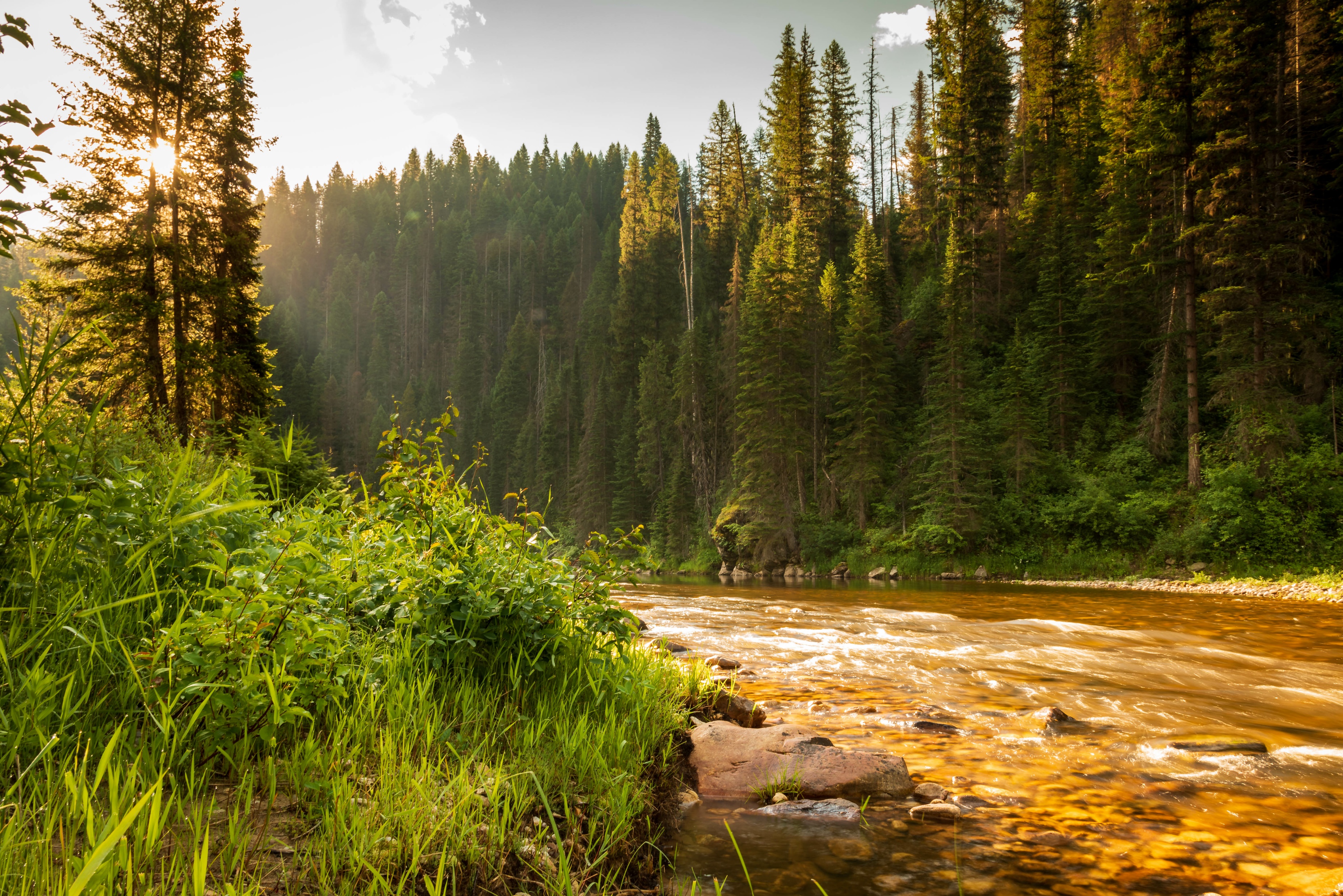 Explaining the 
Agency Accelerator
[Speaker Notes: Deck is available – contact your Agency Advocate for the latest deck
The deck will also be sent to all of today’s Office Hour attendees
Please note extensive Speaker Notes are available below each slide to guide the Accelerator session]
Explaining the Agency Accelerator
What will offering an Agency Accelerator allow you to do?
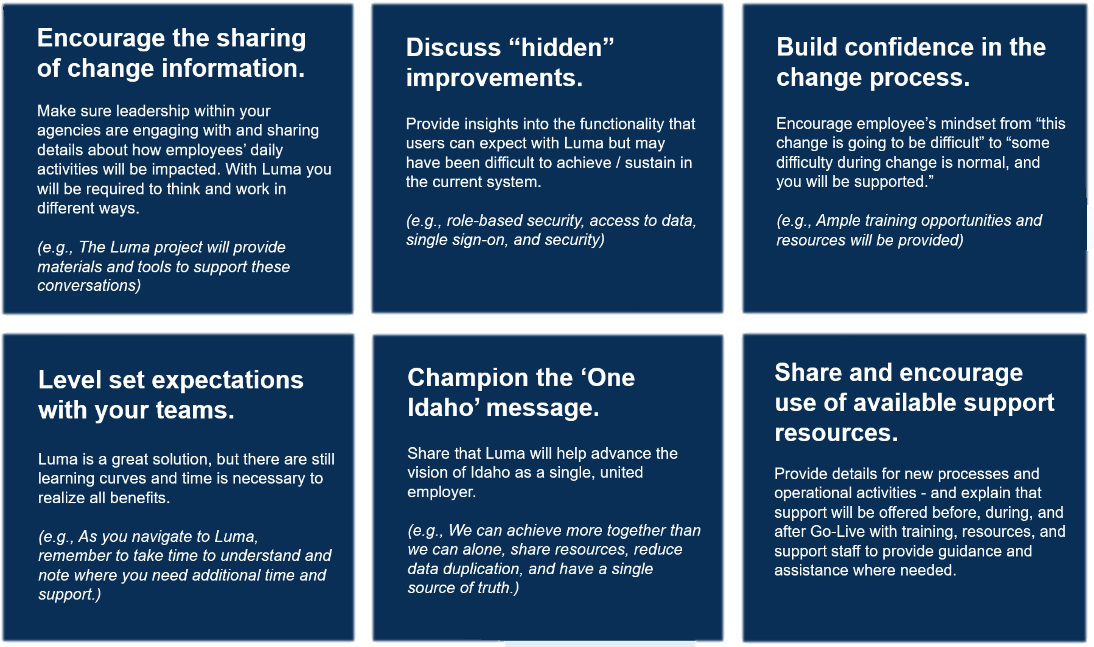 What is an Agency Accelerator?

The Agency Accelerator is intended to re-ground State employees on the Luma project. Designed to be delivered by agency leaders to employees, it revisits Luma's purpose, what it entails, and when it is happening. It also previews upcoming activities where people will learn more and links to the available information.
3
[Speaker Notes: Alex]
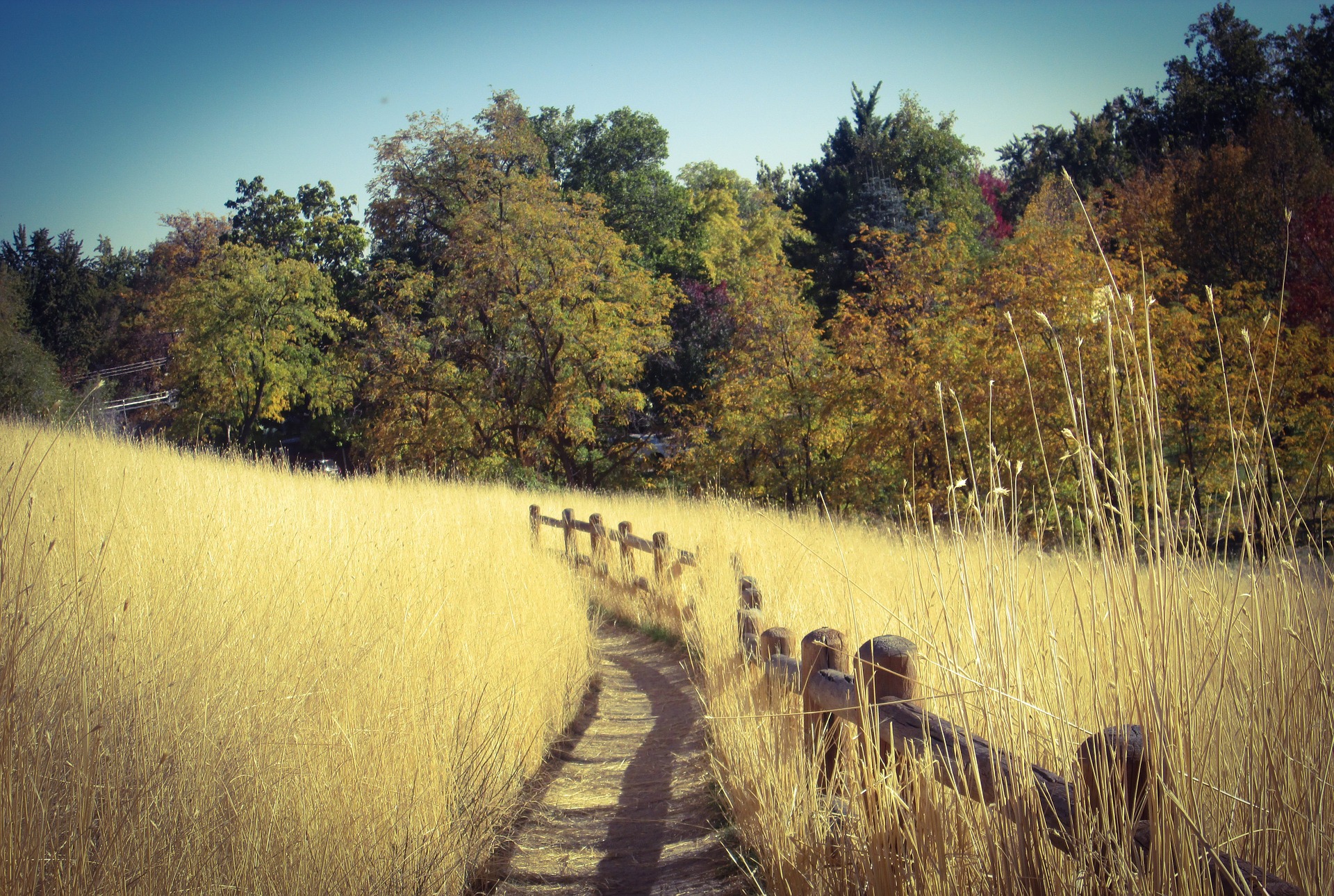 Delivery 
Recommendations
[Speaker Notes: Deck is available – contact your Agency Advocate for the latest deck
The deck will also be sent to all of today’s Office Hour attendees
Please note extensive Speaker Notes are available below each slide to guide the Accelerator session]
Delivery Recommendations
When delivering an Agency Accelerator to your agency, consider:

Offering the Accelerator at a regularly scheduled meeting time, such as an all-hands meeting.
Host smaller Accelerators and go through division by division (the Accelerator does not have to be one big group meeting)
Have your director record the Accelerator and send it to your agency to accommodate busy schedules!
3
[Speaker Notes: Krystal]
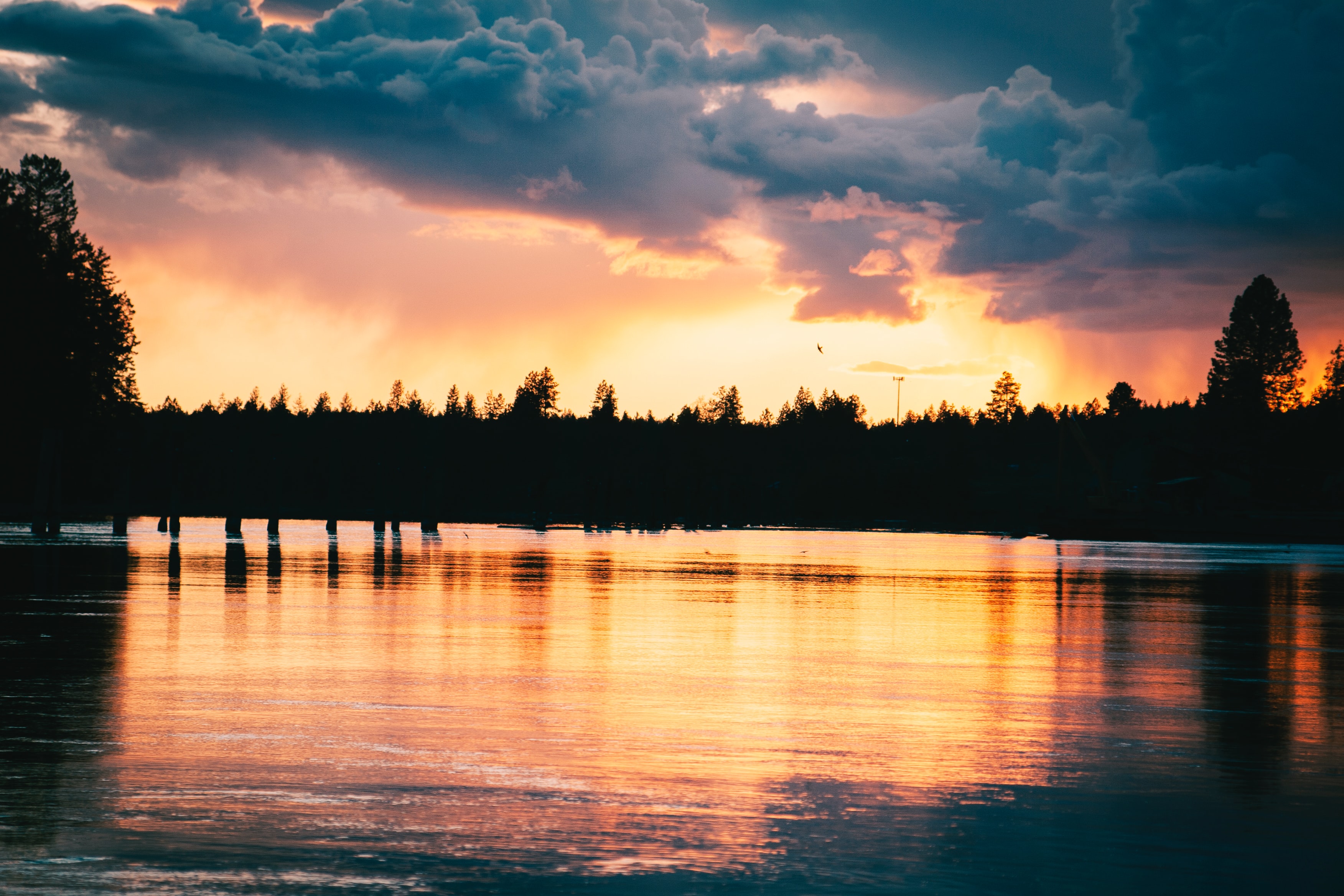 Agency Accelerator 
Walk-through
[Speaker Notes: Deck is available – contact your Agency Advocate for the latest deck
The deck will also be sent to all of today’s Office Hour attendees
Please note extensive Speaker Notes are available below each slide to guide the Accelerator session]
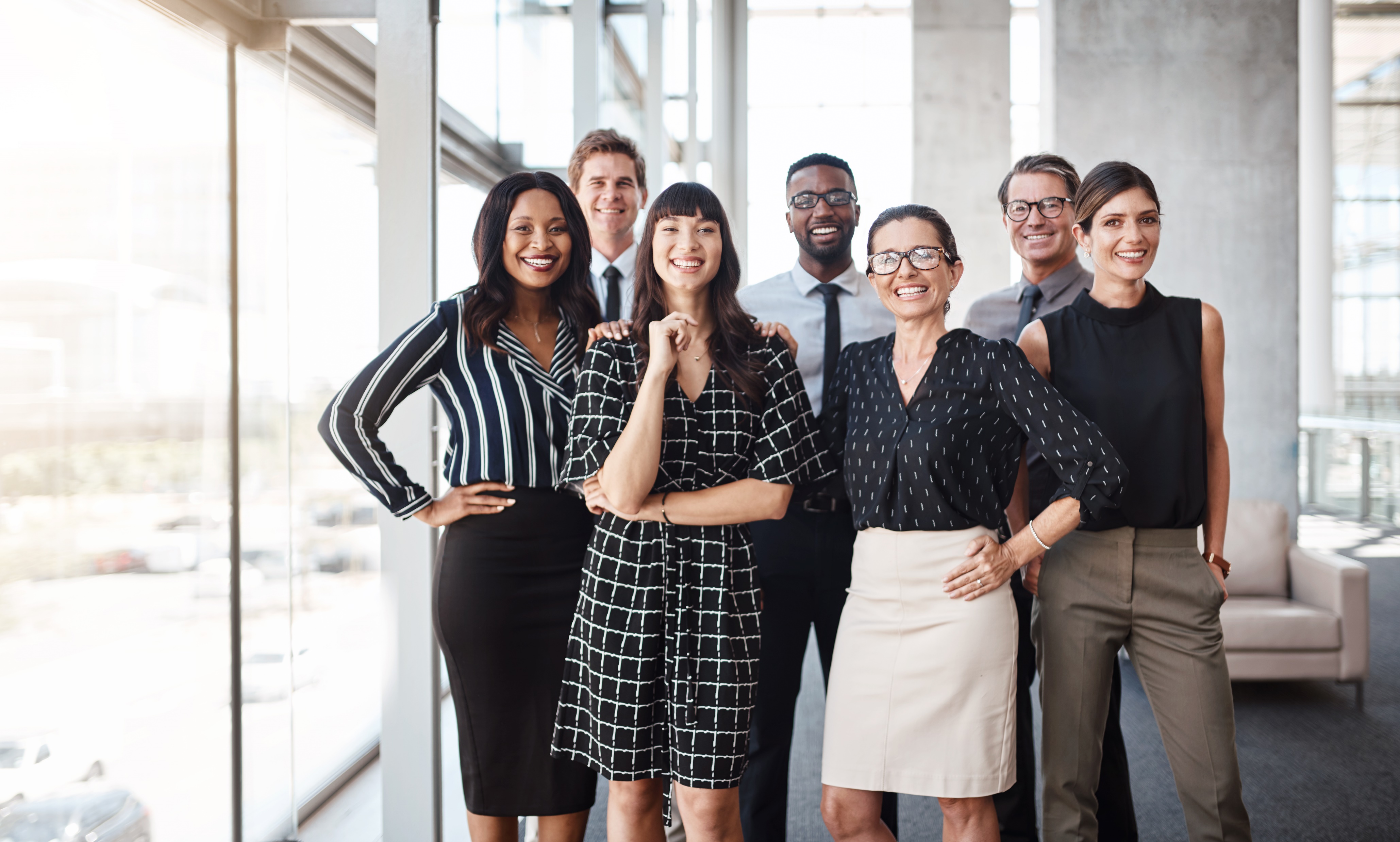 Luma Agency 
Accelerator
Insert Agency Name
February 2023
SUPPORT:  LUMA OCM TEAM
luma@sco.idaho.gov
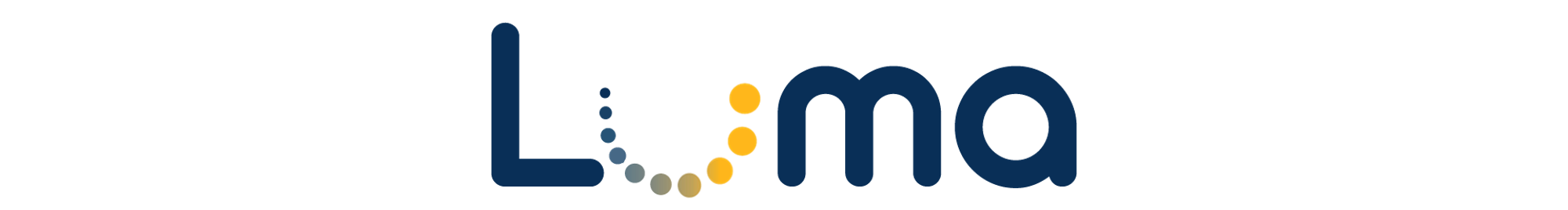 Welcome Everyone!
[Speaker Notes: Speaking Points

I am delighted to have you here today to learn more about Luma and the changes it will bring to us and our agency. Today, I’ll be covering the future of Luma’s HR, Payroll, Timekeeping, Finance, and Procurement functions and the Governor’s HR modernization initiative. As is the nature of change, we will experience both opportunity and challenges as we implement Luma. 

We’ve reached a critical phase of the project.

Communications from the project will increase and we will need your continued support and engagement to prepare for Go-Live.

Please keep your candid feedback coming and share what you and your teams need in order to help prepare for the transition to Luma.]
Our Journey Today (and Beyond)
01
Luma is Happening
Review of proposed approach to Go-Live with comprehensive full suite approach and corresponding employee journeys.
02
Why Luma: The Case for Change
Why the State of Idaho is acquiring and implementing an ERP. Provides an overview of Luma’s features and associated benefits.
03
Changes by Processes
A look into which processes will be impacted.
04
Questions and Resources
Open forum and discussion on actions you can take after leaving this session.
[Speaker Notes: Speaking Points

Today we are going to cover:

A high-level view of Luma and our path to Go-Live, including key milestones and dates
Why the State is acquiring a cloud-based Enterprise Resource Planning system 
Which processes you will see change.
Finally, we’ll discuss resources and next steps, and leave time for Q&A]
The Approach:
Comprehensive / Full Suite
[Speaker Notes: Speaking Points

Different from a staggered, multi-year go-live, all components will be brought on at the end of the fiscal year.]
Luma Full Suite Implementation
2023
1
Supplier Portal 
May 1st
Luma Go-Live Sequence
Human Capital Management
June 11th
2
After careful review of testing progress, the Luma Project leadership team made the strategic decision to target go-live with all components by July 1st. Luma will be implemented in the following order:
3
Finance and Supply Chain Management 
July 1st
[Speaker Notes: Speaking Points

Careful study went into decision

Supplier Portal on May 1st

The Human Capital Management, Payroll, and Time modules on June 11th

And the Finance and Supply Chain Management modules on July 1st]
The Benefits of the New Timeline
2023
1
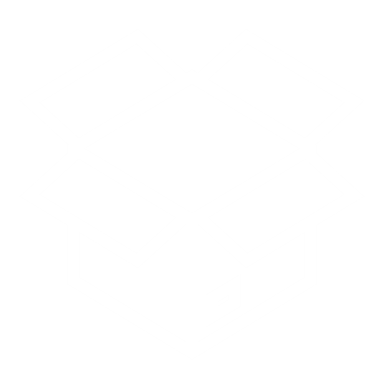 Realize benefits of full system functionality sooner.

Clean cutover alignment with Fiscal Year End.

A single Go-Live effort encourages a unified agency focus.

The enterprise model allows for consolidation of resources and prioritization of activities that are aligned under a single goal.
Supplier Portal 
May 1st
Human Capital Management
June 11th
2
3
Finance and Supply Chain Management 
July 1st
[Speaker Notes: Speaking Points

Multiple benefits

1). Realize benefits of full system functionality of FSM to HCM/WFM//Payroll sooner
Efficiencies from integrated system (ex Payroll crosswalks)
Removes legacy payroll interfaces and bridge processes
Reduces actual workload (compared to multi-year)

2). Clean cutover alignment with Fiscal Year End
One focused event for the state
Ripping off the band-aid at once will be less disruptive than drawing the implementation over multiple years

3). Unified project – unified agency focus
One Go-Live effort instead of multiple efforts

4). Enterprise model – consolidation of resources and prioritization of activities
Resources aligned under a singular goal]
Preparation Considerations
2023
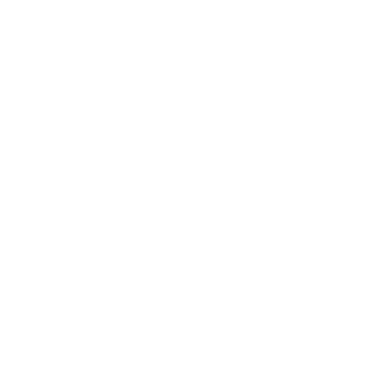 1
Employees’ active engagement in Luma preparation activities is essential.
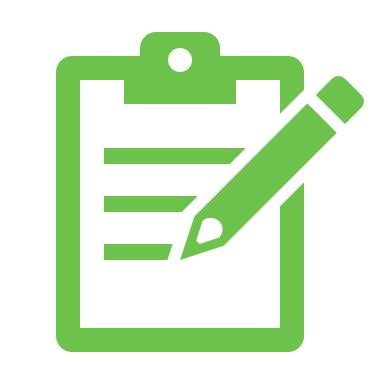 Supplier Portal 
May 1st
Your Change Liaison will be increasingly important.
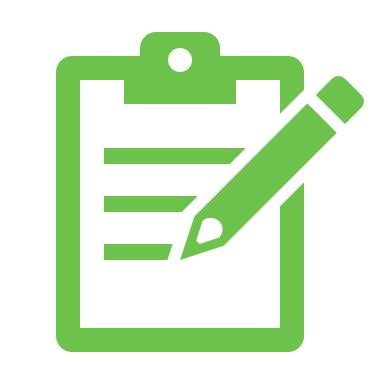 Human Capital Management
June 11th
2
Potential for a heightened workload intensity.
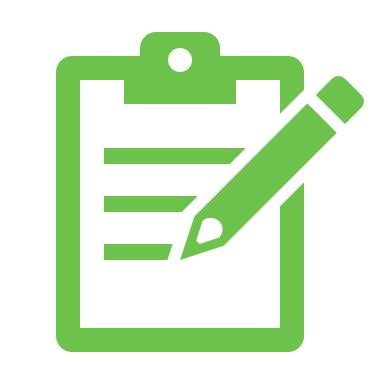 3
Finance and Supply Chain Management 
July 1st
[Speaker Notes: Speaking Points

Some considerations

1). Employee Engagement
Active participation workforce transition activities important

2). Change Liaisons: very important
One of the main conduits of information from project to agencies


3). Workload Intensity
Certain time periods will be more demanding for the agencies: for example, fiscal year-end activities will overlap with Go-Live preparation]
The Employee Experience
Multi-Channel Outreach
Opportunities for Interaction with Luma
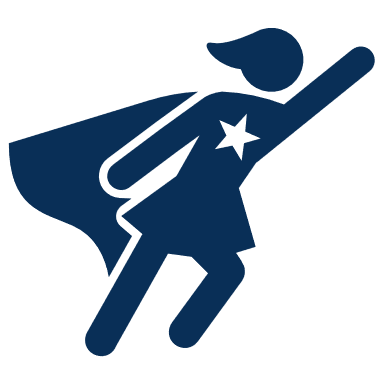 Build Skills and Knowledge
(April-June)
Build Understanding of Change
(Next 90 Days)
Reinforce Awareness(Next 30 Days)
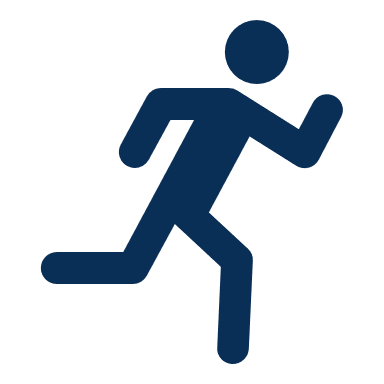 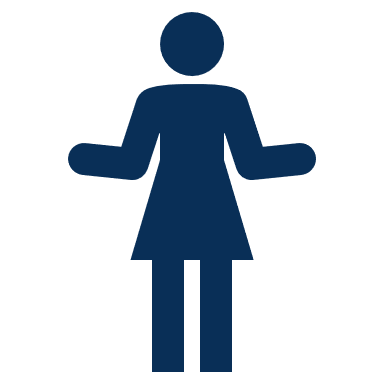 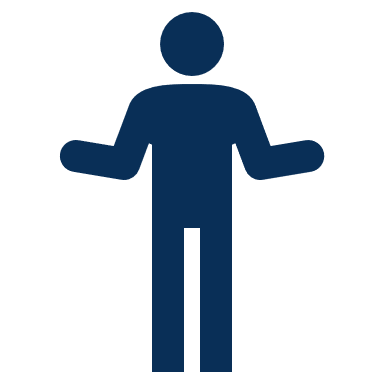 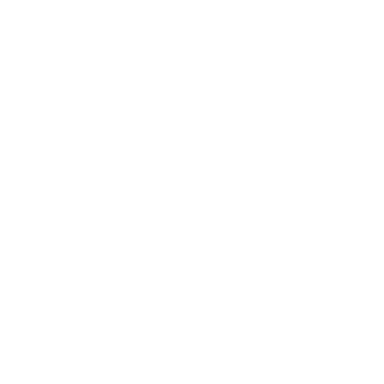 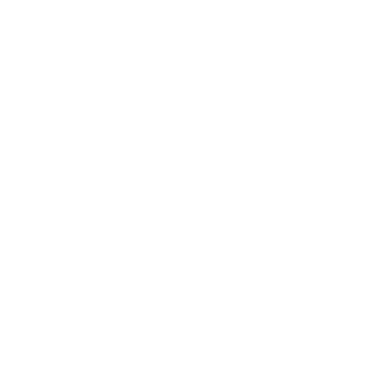 Comprehensive implementation
Go-Live dates
Upcoming employee experience
Role Workshops*
Luma Labs*
UX Simulations*
Overview videos and micro learnings
Instructor-led and standalone training
Support Resources
*New communication channels
[Speaker Notes: Speaking Points

Many channels through which we will share info
Opportunities for you to interact with Luma
Activities planned build on each other. You are encouraged to participate or review corresponding materials, if they are unable to attend.
Beginning with reinforcing awareness of the project, timeline and upcoming employee experience activities
Next: implications of the change to Luma, and how it effects agencies and individuals
Finally, learning how and when to use Luma through training]
Liaison Monthly Communications (Toolkits)
Anticipated Agency Involvement
Interface/Data Conversion Requests
Joint SIT Agency Testing
JSIT: Workflow and Roles Setup
Cutover / Blackout / Handling Balances / Transaction Freeze Prep
As Needed: Agency Validation of Configuration
User Experience Simulations
Luma Labs: End User Practice *Planning In-Progress
Luma Labs: COA Experience
Luma Labs: Data Calls
Luma Role Workshops (x6)
Develop Operational Readiness Plans 
(Toolkit will be Provided)
End-User Training
Training Registration
Confirm Training Attendees
Go-Live Checklist
CRA
CRA
CRA
HCM
FSM
Supplier Portal
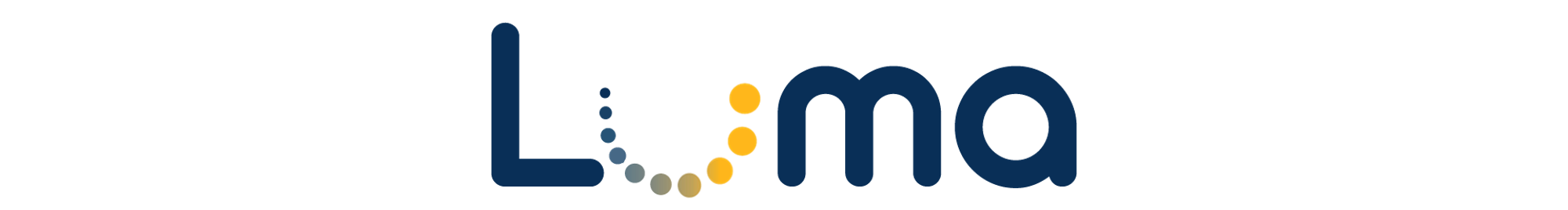 Go-Live
Luma Configuration / Testing / Deployment Activities
Agency and Employee Readiness Activities
[Speaker Notes: Speaking Points

(Orient participants visually) The gray ovals represent configuration, testing and system delivery activities. The green show employee readiness activities.

This is a lot to take in and we anticipate a lot of questions on this.

Agencies can anticipate elevated workloads for the ENTIRE timeline. Feb and Mar will be more intense. 
Will not cover each item. Again, Liaisons is where you will learn more – very important 

Three categories: testing preparation and activities, workforce transition, and training

Project will provide notice and resources to minimize disruption]
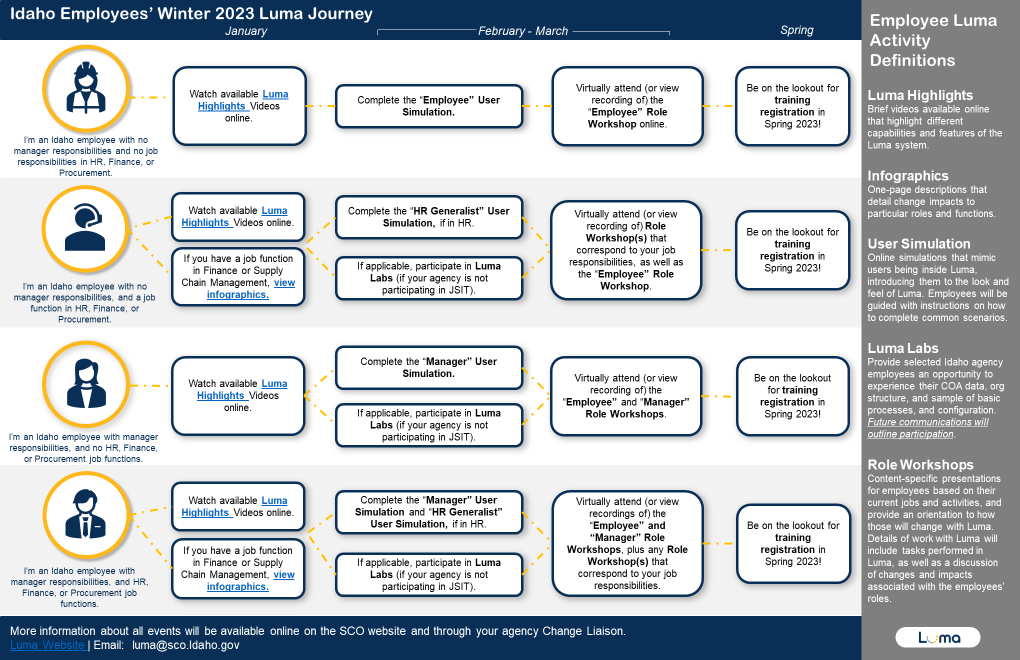 [Speaker Notes: Speaking Points
The Idaho Employee Winter Journey Map is available for all employees
It is available from your Change Liaison
It provides a high-level overview of what activities employees can participate in to learn more about Luma in Spring 2023]
Road to Go-Live (Employee)
FSM Go-Live
July 1st
HCM Go-Live
June 11th
Supplier Portal Go-Live
May 1st
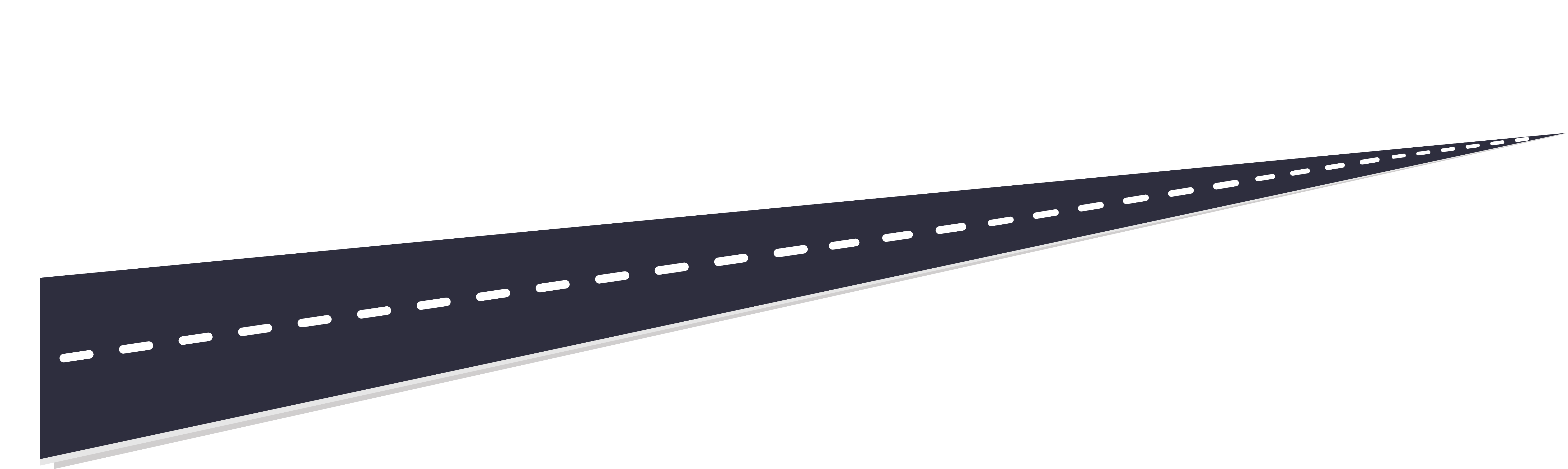 HCM & FSM  Training May – June
Luma Labs: End User Practice *Planning In-Progress
Luma Labs    Feb-Mar
User Experience Simulations  Feb - April
Role Workshops    Feb - Mar
Change Readiness Survey
Luma Highlights     Jan - Mar
Luma 
Accelerator
Change Readiness Survey
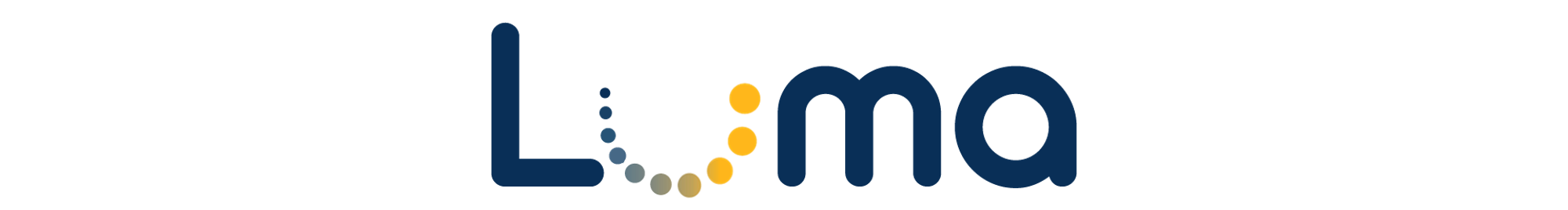 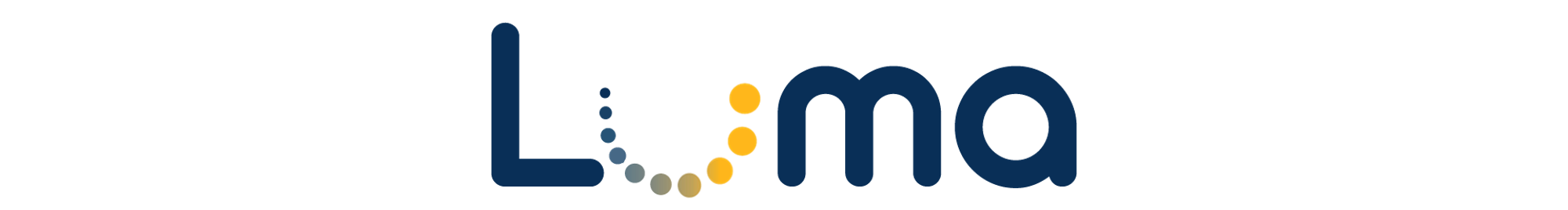 * Dates subject to change
[Speaker Notes: Speaking Points

Presented with more detail, reinforcing awareness will include participating in agency-specific presentations. 

Luma highlights, role workshops and user experience simulations provide detailed insights into specific changes and what they mean for agencies and employees

Luma Labs provide Luma systems exposure and interaction opportunities in the winter. We are also planning a separate Lab experience that provides post-training practice opportunities

End-user training occurs in May and June leading up to our go-live milestones

Again, details regarding each will be communicated in advance; and the employee experience continues beyond go-live]
Road to Go-Live (Employee – cont.)
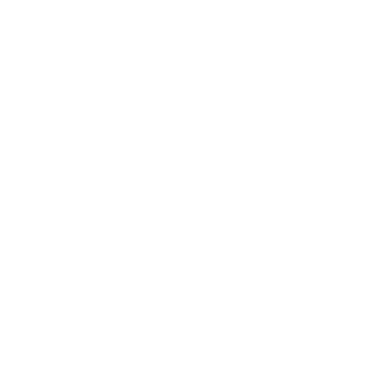 Get Luma Support
If experiencing errors, employees will be able to submit a service ticket for assistance
FSM Go-Live
July 1st
HCM Go-Live
June 11th
Supplier Portal Go-Live
May 1st
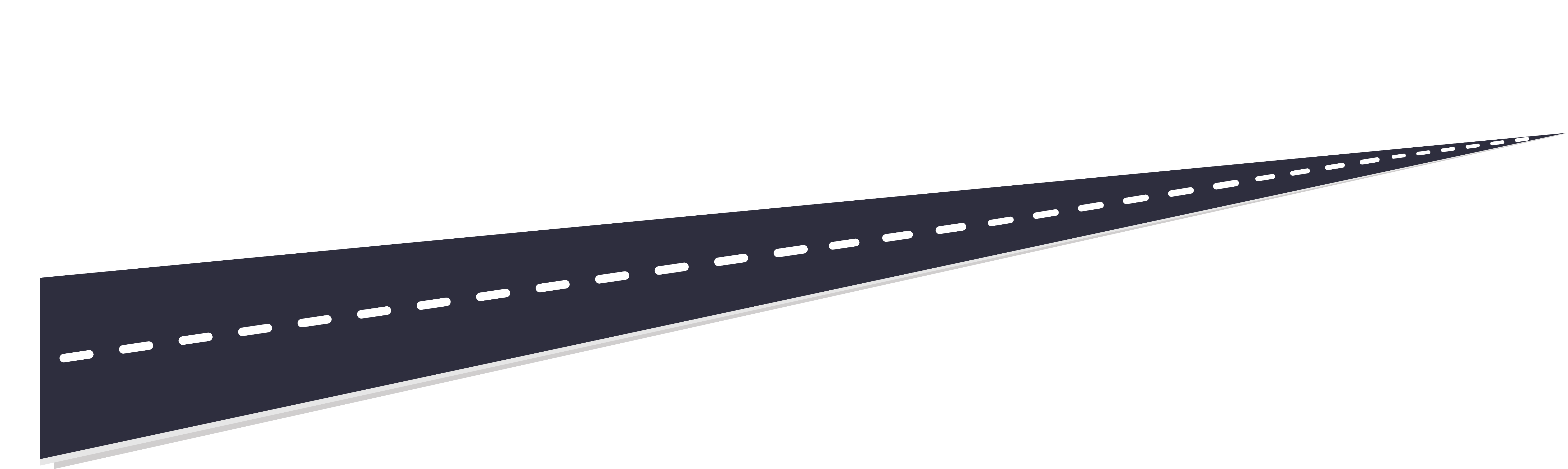 Reference Materials
User guides and training materials will be available to support self-support efforts.
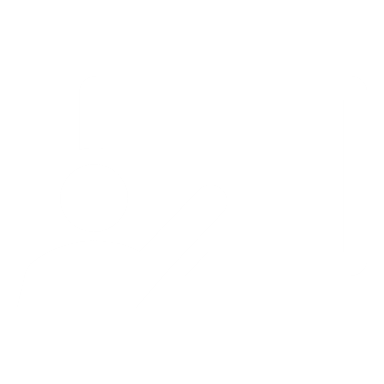 HCM & FSM  Training May – June
Sustainment Team
An entire team will be hosted by the State Controller’s Office to support the transition to Luma
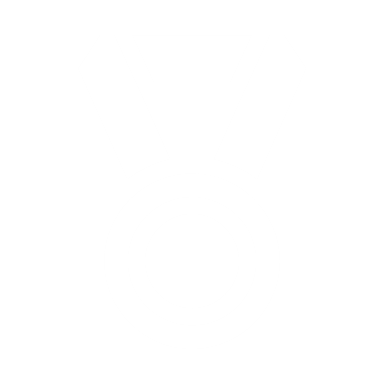 Luma Labs: End User Practice *Planning In-Progress
Luma Labs    Feb-Mar
Luma Labs    Mar – June
User Experience Simulations  Feb - April
Role Workshops    Feb - Mar
Change Readiness Survey
Post Go-Live: Sustainment
Luma Highlights  Jan - Mar
Luma 
Accelerator
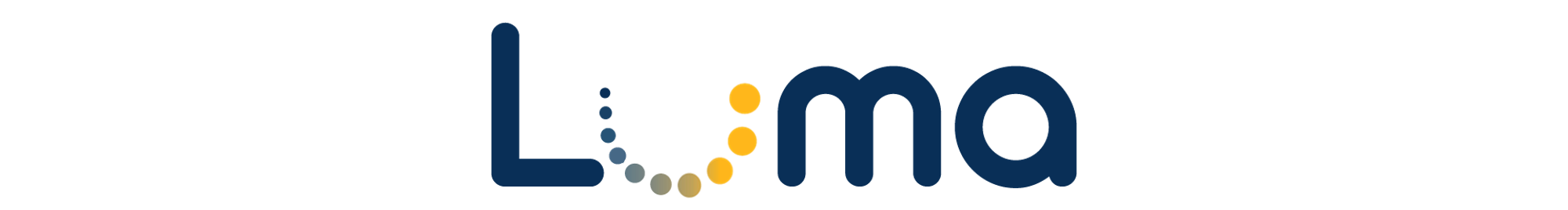 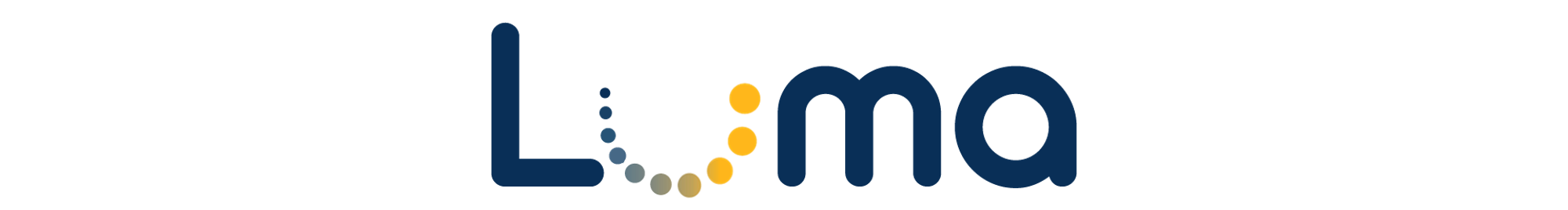 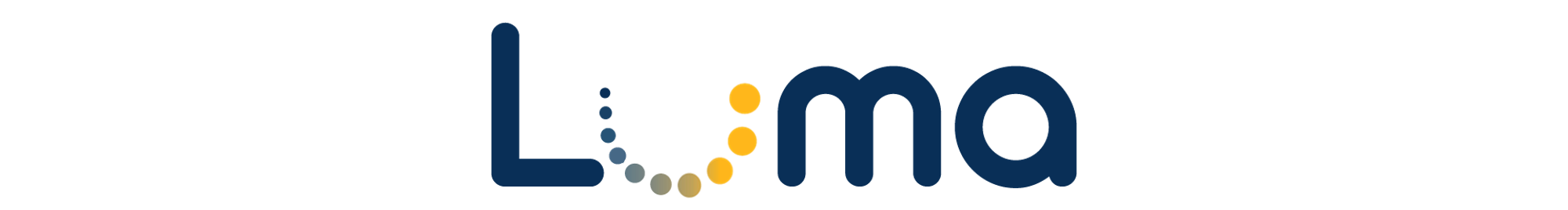 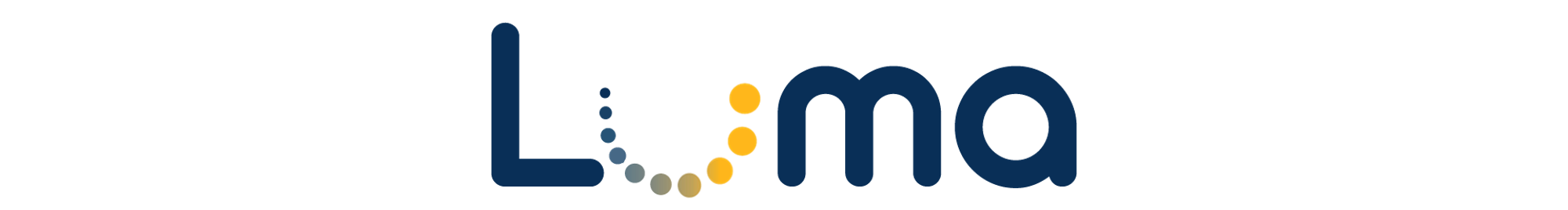 * Dates subject to change
[Speaker Notes: Speaking Points

Once we go live, we enter a period of sustainment.. We will be there throughout and remain in place to support and be available to address concerns that may arise. 

For example, State Support will be available to submit errors.

Refresher training and reference materials for staff and future new hires. Whole team at SCO to support personnel during the first few months with Luma.]
Existing and New Channels to Inform and Support Preparations
Existing Channels
New Channels
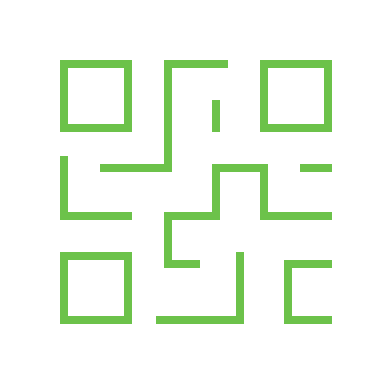 Luma Website Updates
User Experience Simulations
UX Simulations will mimic users being inside the Luma system, wherein employees will be guided with instructions on how to complete common scenarios.
Luma Labs
Luma Labs are intended to grow confidence in Luma by providing selected individuals in all agencies an opportunity to experience the Luma configuration.
Change Liaisons
Weekly Agency Communications
Role Workshops
Role Workshops will be open to all staff and will be aligned to specific security roles. The workshops reiterate what the employee will do in Luma and what changes they can expect.
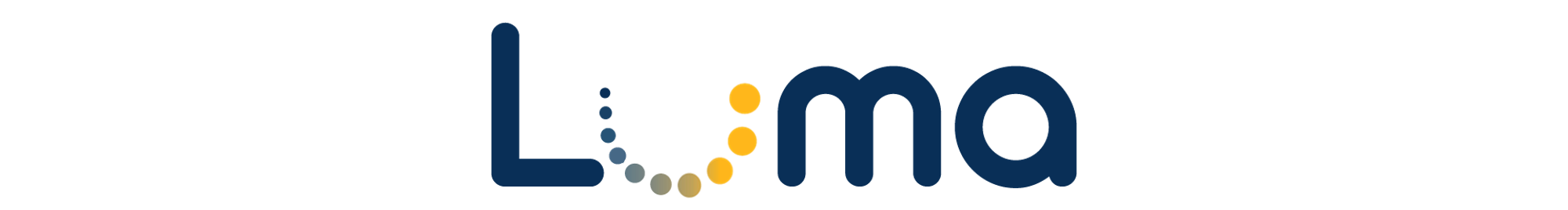 [Speaker Notes: Speaking Points

A Combination of existing and new communication channels will be utilized to achieve specific objectives each month:

Change Liaisons: Change Liaisons help deliver key messages and drive desired end-user behavior while also providing feedback and raising questions and concerns to the project team.

Weekly Agency Communications: A communication on behalf of the Luma Project Managers that includes a memo from the leads, project updates and progress, and upcoming data requests or activities for agencies. 

Luma Website Updates: Publicly accessible resource that features project timeline, news, updates, and other important information. As the team prepares for Go-Live, the most high-level, need-to-know information for State employees will be accessible here.

Role Workshops: Role Workshops will be open to all staff and will be aligned to specific security roles. The workshops reiterate what the employee will do in Luma and what changes they can expect.

User Experience Simulations:  UX Simulations will mimic users being inside the Luma system, wherein employees will be guides with instructions on how to complete common scenarios.

Luma Labs: Luma Labs are intended to grow confidence in Luma by providing selected individuals within agencies an opportunity to experience the Luma configuration.]
Why Luma:
The Case for Change
Why Luma?
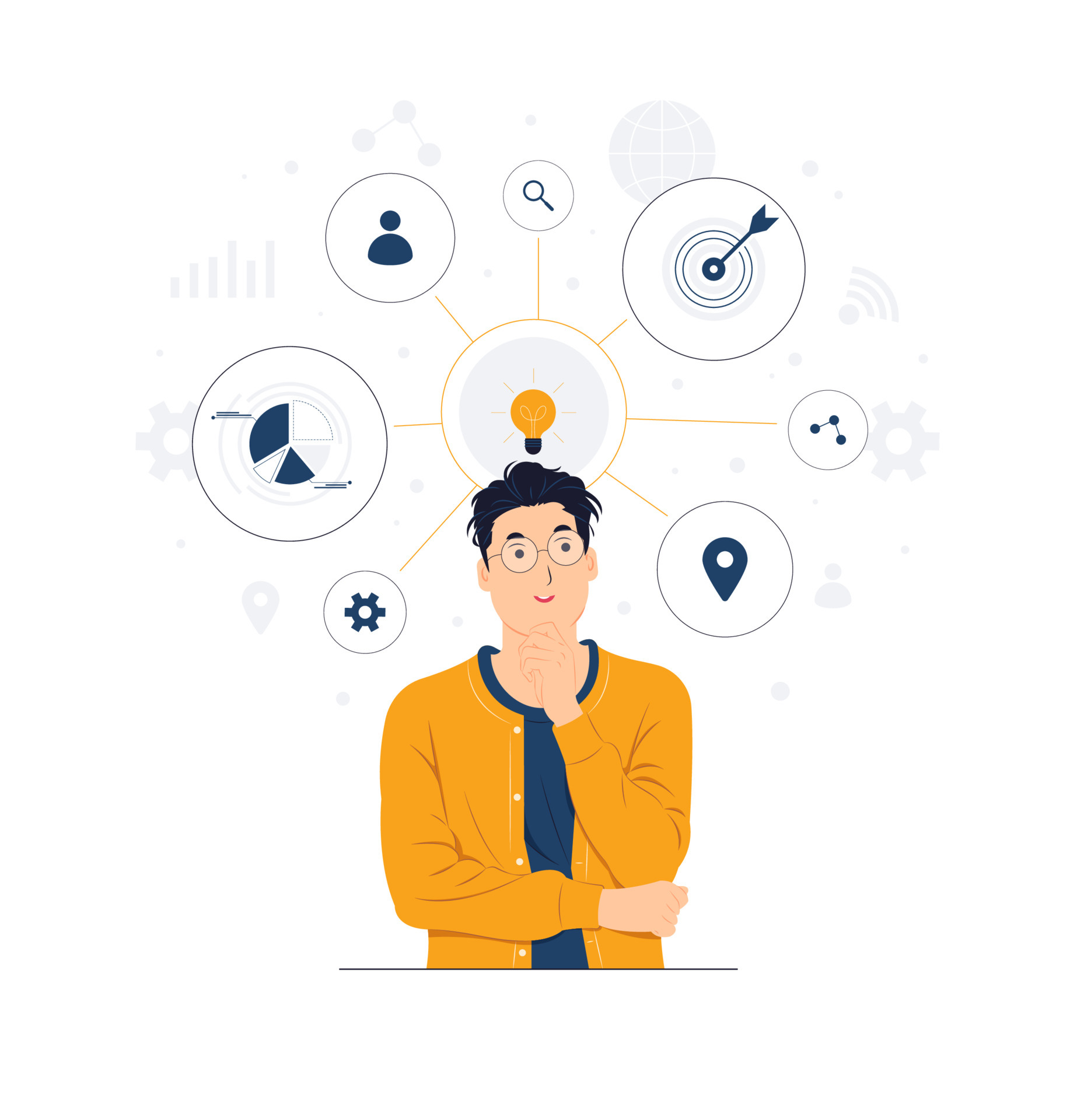 Why do we have to change and why now?
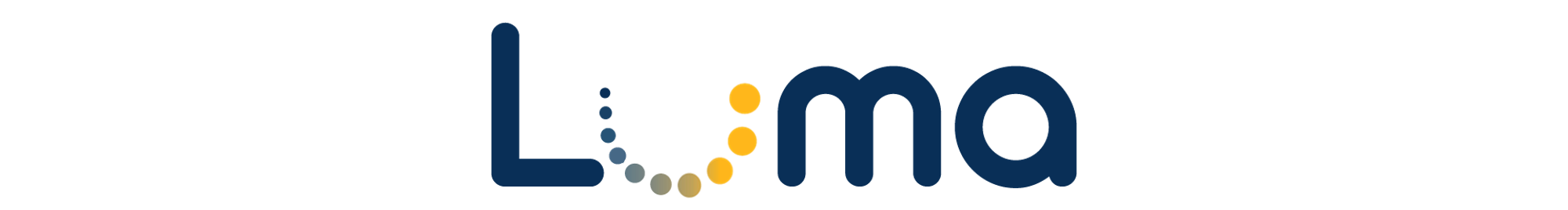 [Speaker Notes: Speaking Points

There are 80+ state agencies through out the state that have different ways of doing business. They all need support to do their daily functions and a system that will grow and adapt with their business.
We have to put systems in place to capitalize on that change, so that we can successfully move into the ever-growing economy and adapt to the daily change in technology. 
The Infrastructure that has been in place the last 20 years has served us well, however, it is no longer sustainable. For our state to be a leader, its technology needs to:
Enable faster and better insights and better decisions
Be adaptable with the latest security and privacy needs]
HUMAN RESOURCES
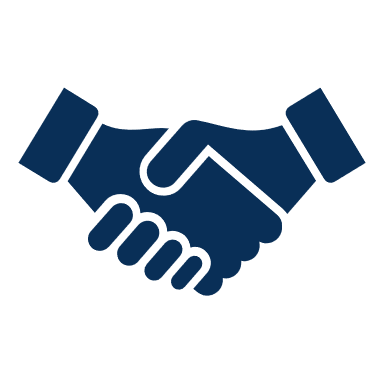 PROCUREMENT
BUDGET
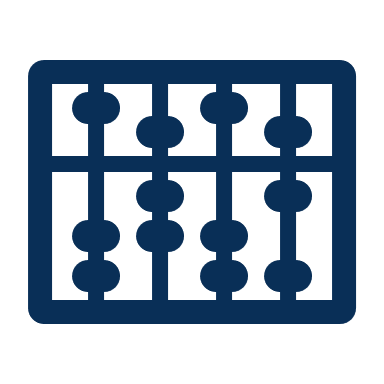 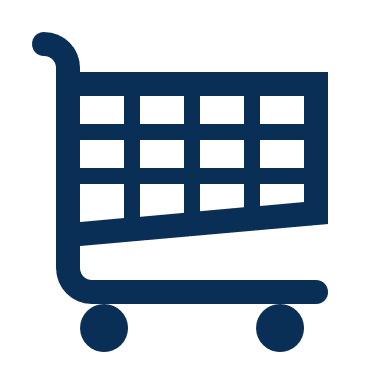 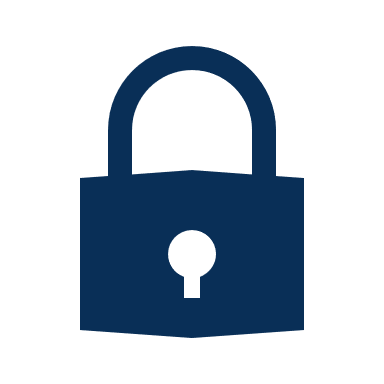 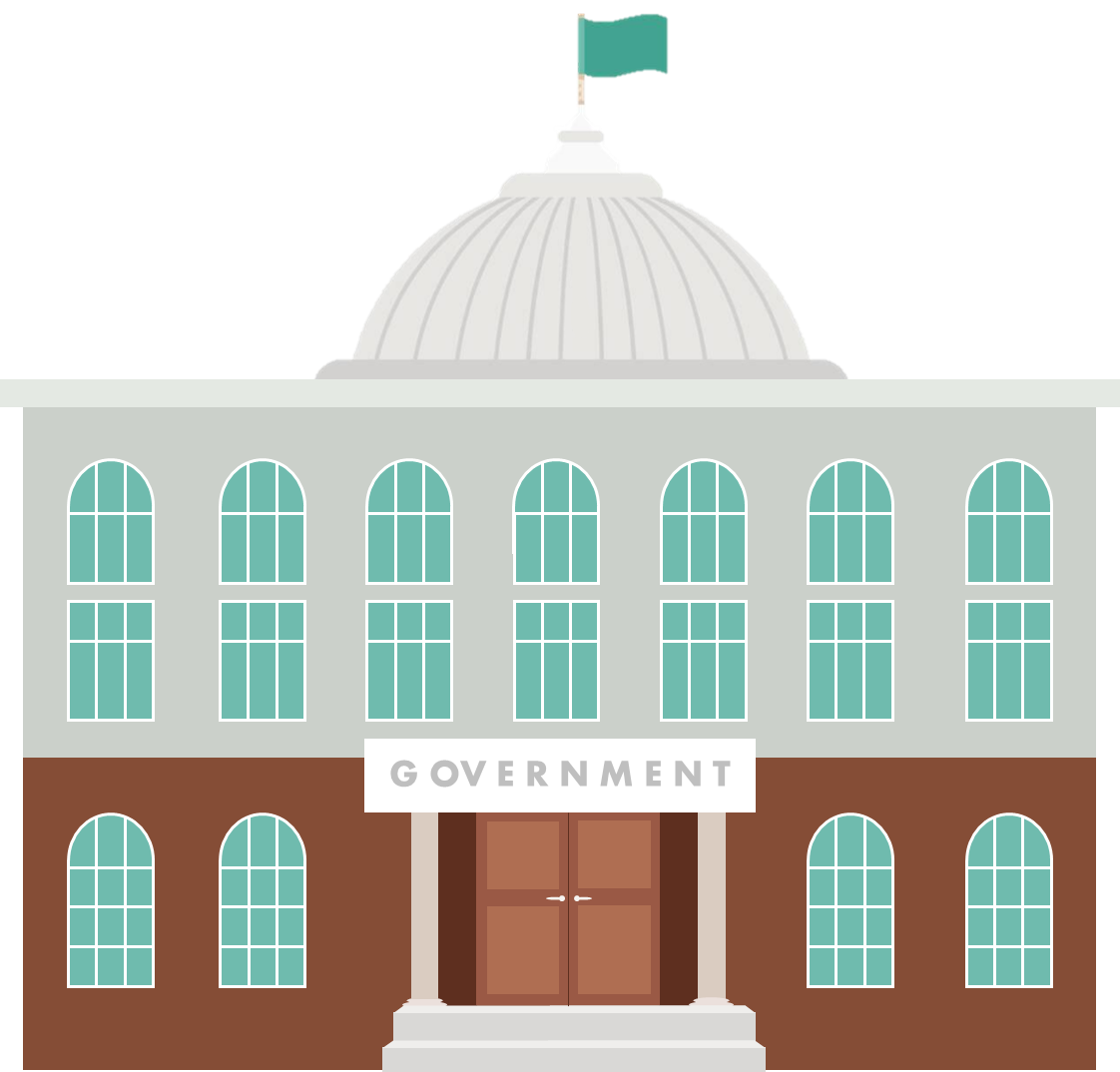 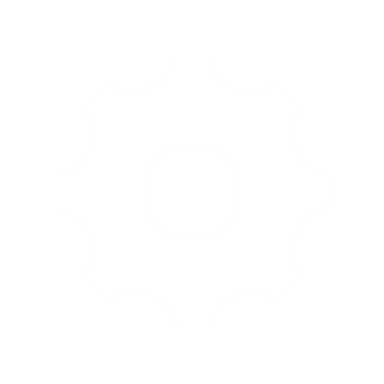 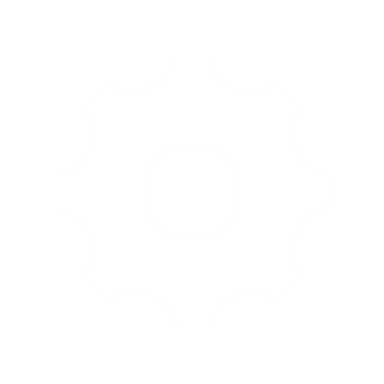 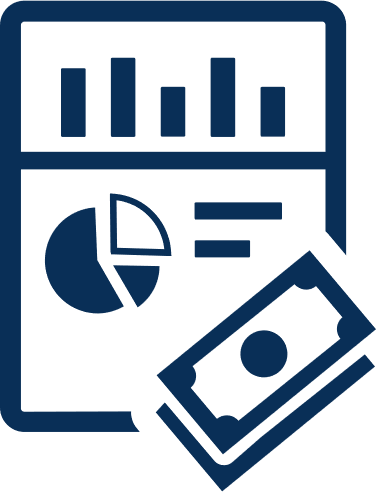 FINANCE
DATA AND COMPLIANCE
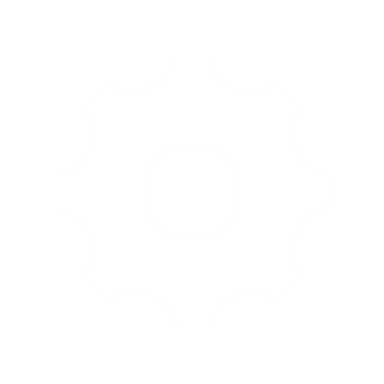 [Speaker Notes: Speaking Points

Luma modernizes systems Idaho uses to manage its operations; from budgeting and procurement to talent and HR and more.

The reality of Luma is that we are not just putting a new computer in place, it is something much larger. There is a perception that Luma is just replacing STARS. That it is just going to be a one-for-one. It is not just a replacement of STARS, Luma is an integrated combined solution that is bringing data from all over into a single area of which to operate. (STARS, EIS, IPOPS, P-Card, Excel sheets and much more). It is new ways of thinking and working. 

Luma houses these and integrates them into one cloud-based ecosystem.]
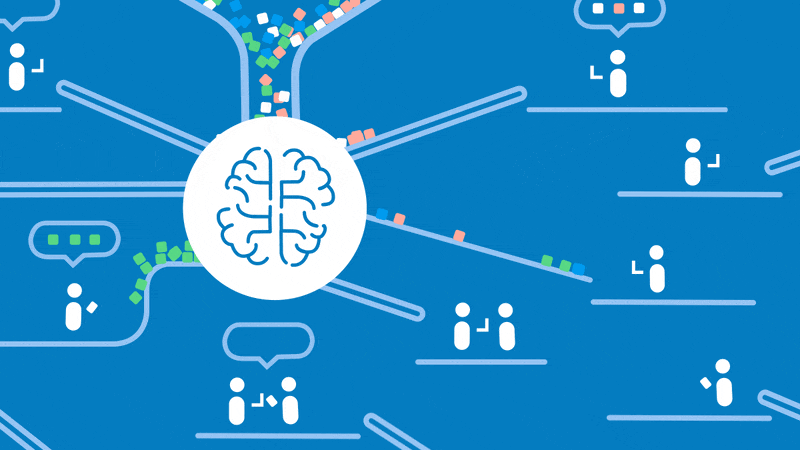 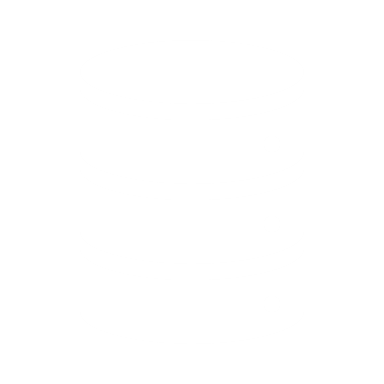 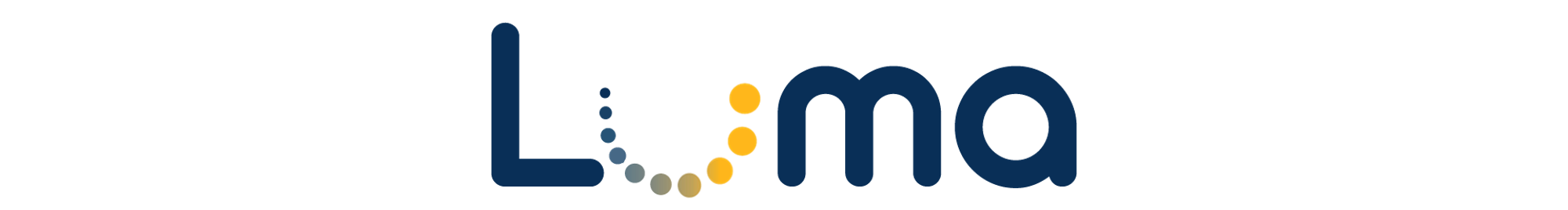 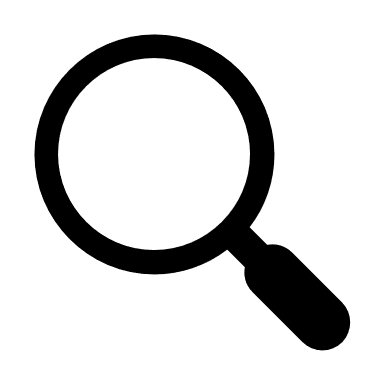 [Speaker Notes: Speaking Points

Shared repository that supports multiple functions used by different groups across the State. 

It’s that information coming and being disseminated out. 

The siloed systems that we rely on today, STARS, IPOPS, and NeoGov, will be retired.

Luma will act as source of truth for information. This means that employees can rely on the same information for their specific needs.]
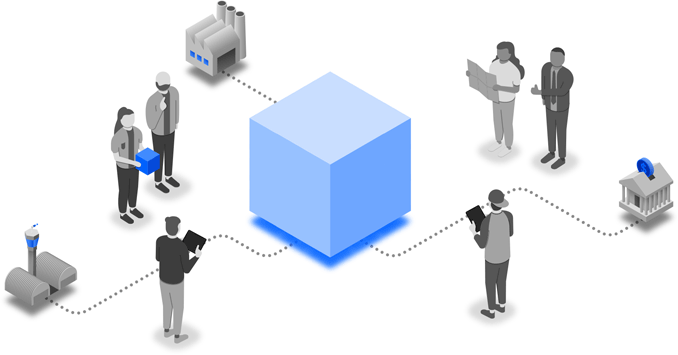 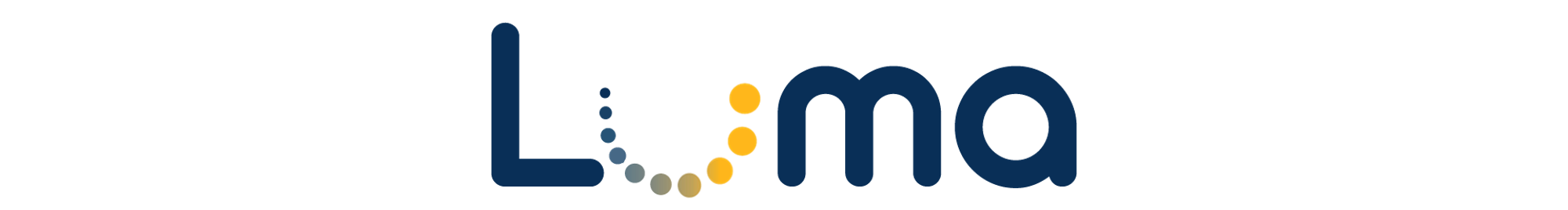 ONE SYSTEM - ONE IDAHO
[Speaker Notes: Speaking Points

Luma is a software-as-a-service – will evolve continuously by adding new features, functions, and security.

Better security and better integration. 

Now an employee's record can move to any state agency with ease. 

One statewide chart of accounts =which will mean a full-functioning debits and credits system, whereas before we had other accounting systems that rolled up into STARS. 

With an integrated time, payroll and benefits system, employees look in one place to view and make changes in their employee information. 

Introducing more automated purchasing and contracting than we previously had.]
The end result?
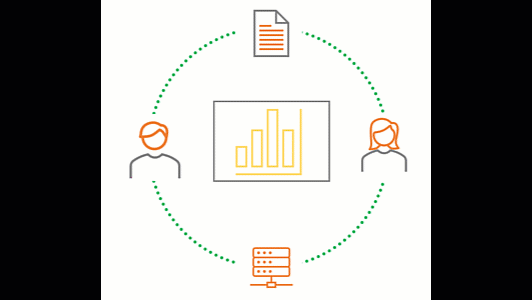 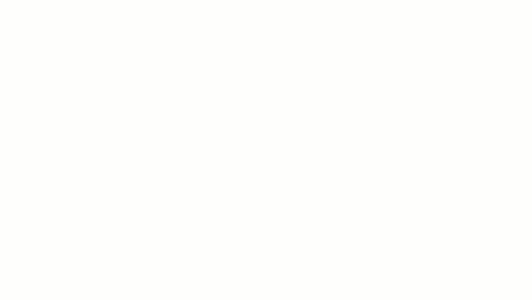 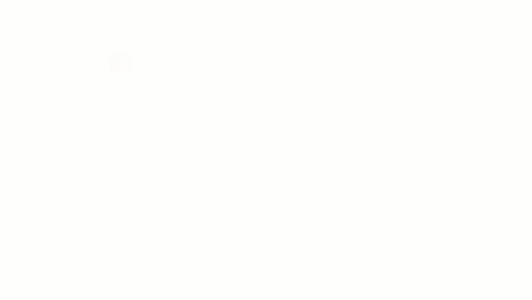 Streamlined business processes and information
Improved collaboration across the entire State
Better outcomes with the same resources
[Speaker Notes: Speaking Points

What does the end result look like? 

Streamlined business processes and information. 

Improved collaboration across the entire State: IT/HR/Finance functions will be linked and interact more closely.  

Think of go-live as the beginning of how we operate that future. Some of that benefits is that software as service, we have that service that will evolve with us. 

Pass to Sheena to talk about The Approach/Path to Go-live]
Changes by Processes:
What You Need to Know
[Speaker Notes: Speaking Points

We are going to spend time reviewing how some specific processes will be impacted by Luma.]
Technology and Security
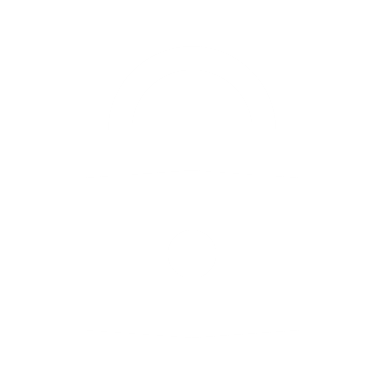 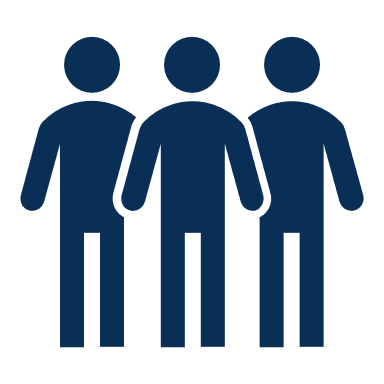 What is changing
Who is impacted
Value
Single sign-on (SSO)
Employees will utilize single sign-on, using their StateID and password to access the SCO Enterprise Dashboard, which includes Luma and applications like ServiceNow.
Multi-factor authentication
In addition to a StateID and password, employees will be required to use Duo multi-factor authentication to access Luma. This adds an additional layer of security to accounts by verifying a user’s identity at login.
Dimensional security 
Ensures that employees, based on their agency and position, can only access, view, or edit authorized records.
SSO saves time by reducing the number of logins and clicks to get into the applications.
All employees
Multi-factor authentication prevents logins from cyber criminals exploiting weak or stolen credentials.
Enhanced security helps comply with regulations  and safeguards access to records and files.
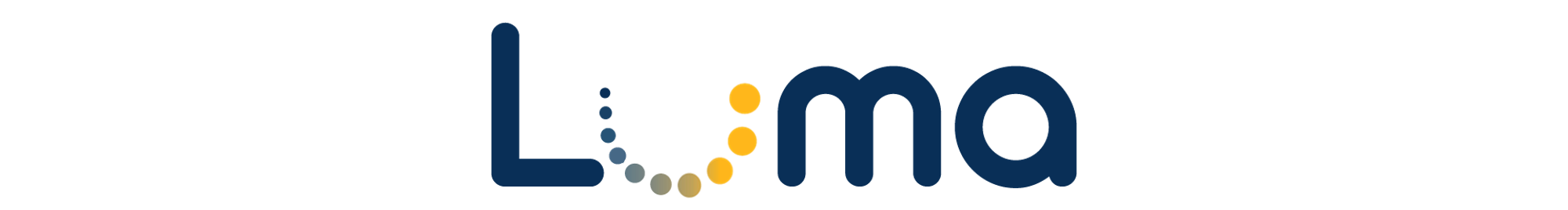 [Speaker Notes: What is changing? 
As new technologies emerge and hackers continue to develop new techniques, the State is implementing security changes to ensure data and records remain secure. 

Employees will utilize single sign-on (SSO), using their StateID and password to access Luma and other applications like ServiceNow, removing the burden of remembering multiple username and passwords for employees.

In addition to a StateID and password, employees will be required to use Duo multi-factor authentication to access Luma. This adds an additional layer of security to accounts by verifying a user’s identity at login. After State employees log into Luma, with their StateID and password, they will be prompted to verify their identify through one of four ways: 1) they can approve a push notification on the Duo mobile app, 2) receive a SMS text message with a one-time passcode and enter that, 3) receive a phone call with a passcode, or utilize a security key which plugs into the USB port. If using the app, text message, or phone call, users need to make sure they only confirm Duo notifications that they initiated.

Dimensional security features ensures that employees, based on their agency and position, can only access, view, or edit authorized records.

Who is impacted?
All Employees. 

Employees only accessing the ServiceNow application in SCO Enterprise Dashboard will only need their single sign-on. However, employees accessing Luma will be required to verify their identity though multi-factor authentication. 

Value
Single sign-on saves time by reducing the number of logins and clicks to get into the applications. Employees can access all applications and resources from a single "portal" and with just one pair of credentials.
Multi-factor authentication, Duo, prevents logins from cyber criminals exploiting weak or stolen credentials. 
Enhanced security helps comply with regulations and safeguards access to records and files.]
Finance
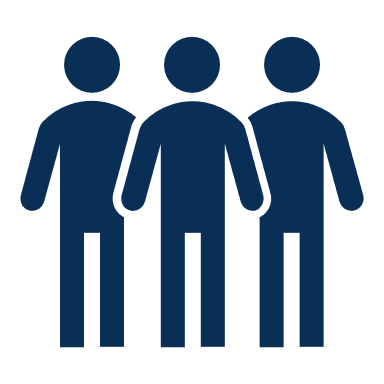 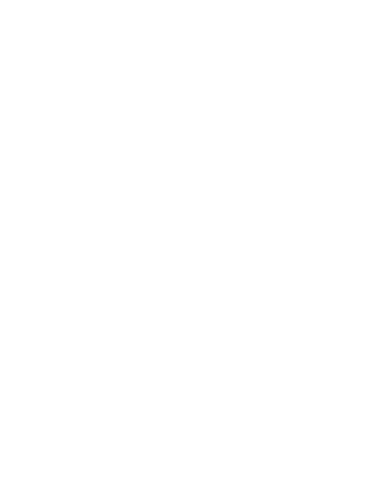 What is changing
Who is impacted
Value
Asset Manager
Billing Manager 
Budget Analyst
Cash Accountant
Custodial Account Manager
Financial Business Analyst
Intercompany Billing Specialist
Payables Manager
Procurement Specialist
Project Accountant
Receivables Manager
Staff Accountant
The State will move from cash basis to accrual basis accounting.
This provides a more comprehensive view of agency’s financial position. Agency leadership will have improved visibility into financial commitments via personalized dashboards and reports leading to better informed spending decisions.
Moving the state to a single system which connects the state’s finances with budget, procurement, and human resource management will provide agency leadership and auditors with a holistic view of agency operations.
All agencies will use the same Purchase Card solution.
Improved visibility into spending commitments which will be tracked against agency appropriation amounts.
User friendly navigation and interface, particularly beneficial for new hires.
Personalized dashboards to track real-time financial positions.
Single system to track and account for fixed assets.
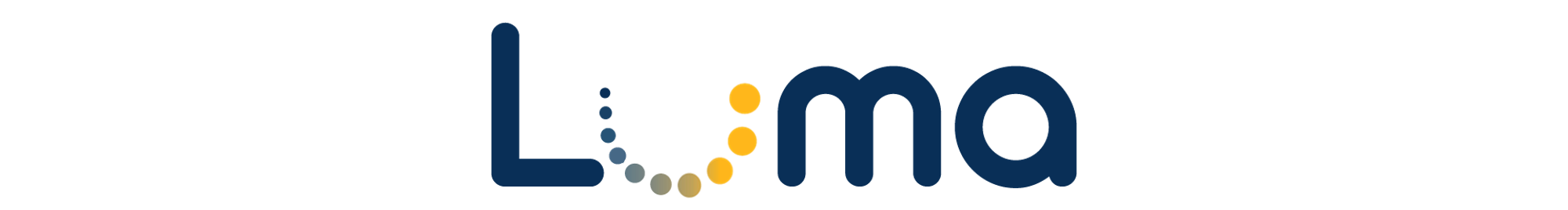 [Speaker Notes: What is changing? 
Converting from cash basis to accrual basis accounting, offers a more comprehensive view of an agency’s financial position. The accrual method emphasizes the timing of when transactions are recorded. 

This provides a more comprehensive view of finances. From reporting period to reporting period, agency leadership will have improved visibility into financial commitments via personalized dashboards and reports leading to better informed spending decisions.

With the transition to an ERP (Enterprise Resource Planning system), comes with a more cohesive connection of financials, budget, procurement, and HR that will provide a more holistic view into operations.

Who is impacted?
Asset Manager
Billing Manager 
Budget Analyst
Cash Accountant
Custodial Account Manager
Financial Business Analyst
Intercompany Billing Specialist
Payables Manager
Project Accountant
Receivables Manager
Staff Accountant

Value
All agencies will use the same Purchase Card solution.
Improved visibility into spending commitments which will be tracked against agency appropriation amounts.
User friendly navigation and interface, particularly beneficial for new hires.
Personalized dashboards to track real-time financial positions.
Single system to track and account for fixed assets.]
Procurement
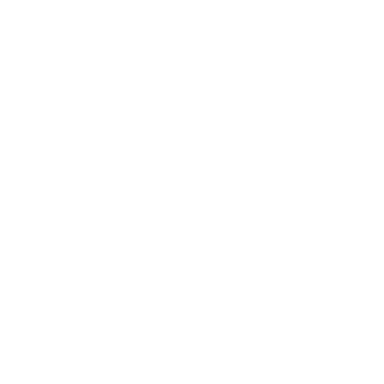 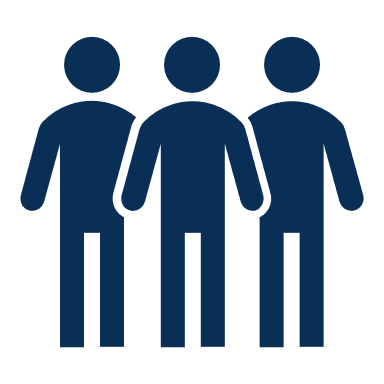 What is changing
Who is impacted
Value
Luma offers a formal full-lifecycle procurement system to manage, track and simplify the process of doing business with suppliers.
The Punchout feature allows employees to buy general offices supplies on third-party websites, like Office Depot. It mimics the online shopping experience: just punch out of Luma, complete your shopping, and then you’re directed back to Luma. 
Electronic Data Interchange (EDI) speeds up the procure to pay timelines, automating the transmission of purchase orders, receipts, and invoices between the State and suppliers.
Buyer 
Contract Manager
Purchasing Manager
Purchasing Receiver
Requester
Sourcing Manager
Data can be leveraged to create better pricing and terms and conditions for statewide contracts.
Ability to track contractual deliverables, milestones, and remaining balances on contracts based on paid invoices.
Detailed requisition approval tracker to see who is next to approve and how long the approval is taking.
Enhanced visibility to agency spend with the ability to drill down to a commodity level.
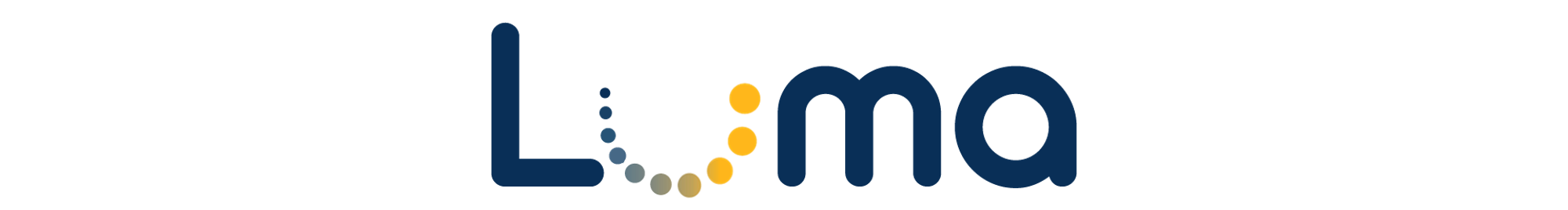 [Speaker Notes: What is changing? 
Luma offers a formal full-lifecycle procurement system to manage, track and simplify the process of doing business with suppliers. More than 50 agencies at the state do not have a procurement system and use excel documents to keep track of procurement transactions.

Luma’s Punchout creates a gateway for employees to buy general offices supplies on third-party vendor websites, like Office Depot. It’s designed to mimic the online shopping experience, just punch out of Luma, complete your shopping, and then you’re directed back to Luma. The employee’s purchase will flow back into Luma for approval routing, PO creation, receiving, and invoice matching, reducing the number of steps to create a requisition. 

Electronic Data Interchange (EDI) speeds up the procure to pay timelines, automating the transmission of transaction-oriented business information like purchase orders, receipts, and invoices between the State and suppliers. The data flows seamlessly into Luma and reduces manual data entry and potential errors. 

Who is impacted?
Buyer 
Contract Manager
Purchasing Manager
Purchasing Receiver
Requester
Sourcing Manager [CLICK]

Value
Data can be leveraged to create better pricing and terms and conditions for statewide contracts.
Contract management provides the ability to track deliverables, milestones, and remaining balances on contracts based on paid invoices.
Detailed requisition approval tracker to see who is next to approve and how long the approval is taking.
Enhanced visibility to agency spend with the ability to drill down to a commodity level.]
Human Resources
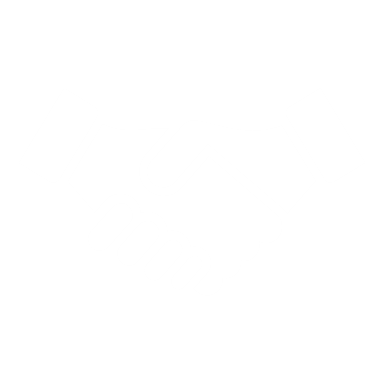 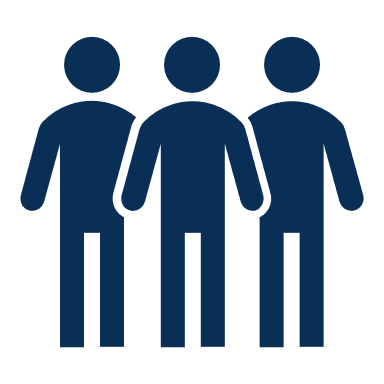 What is changing
Who is impacted
Value
Employee’s state government career including movement between agencies, positions, and leaves will be documented.
One system of truth 
Luma provides a single destination for benefit selection, state employment history, tax documents, emergency contact information, and more. Employees can use self-service to make updates to their profile or submit updates through workflow for approval.

Learning and Development
Luma’s Learning and Development module  (L&D) offers a single statewide solution to assess, request, register, manage, and document an employee’s learning opportunities.
Employees
Managers
HR Generalists
Recruiters
Agency Leadership
Access to agency’s most up-to-date organizational chart will be available on demand.
Employees will have increased access to learning courses.
Employees will receive immediate confirmation on their dashboard of edits to benefits.
Reduced redundancies related to managing onboarding paperwork and materials.
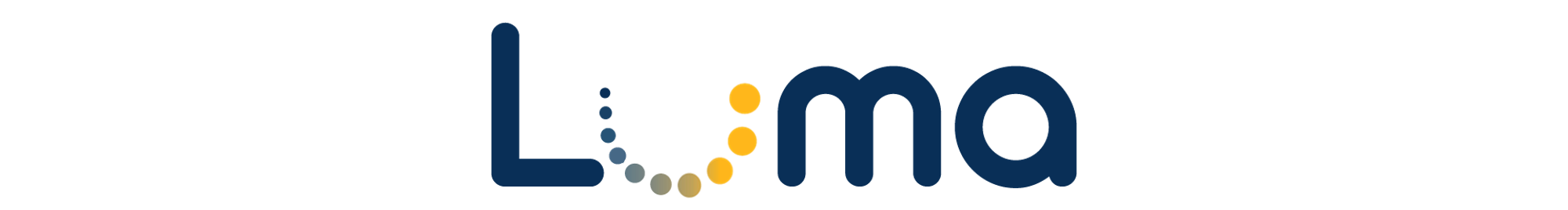 [Speaker Notes: What is changing? 
One system of truth 
Luma provides a single destination for benefit selection, state employment history, tax documents, emergency contact information, and more. Employees can use self-service to make updates to their profile or submit updates through workflow for approval.

Learning and Development 
Luma’s Learning and Development (L&D) offers a single statewide solution to assess, request, register, manage, and document an employee’s learning opportunities. 
Depending on the agencies, L&D replaces current Learning Management Systems (LMS) or will be the first time an agency will have an LMS. 

Who is impacted?
Employees
Managers
HR Generalists
Recruiters
Agency Leadership

Value
Luma will document an employee’s state government career including movement between agencies, positions, and leaves. An employee’s record remains with them during their tenure with the State of Idaho. This includes documentation of performance records will remain attached to personnel file even with movement between State agencies. 

Access to agency’s most up-to-date organizational chart will be available on demand. 

Employees will have increased access to learning courses. Streamlined process for employees to be granted approval to attend a training.

Employee will be able to review the cost of plans and premiums within Luma and receive their insurance card in a timely manner. Employees will receive immediate confirmation on their dashboard of edits to benefits.]
Time and Pay
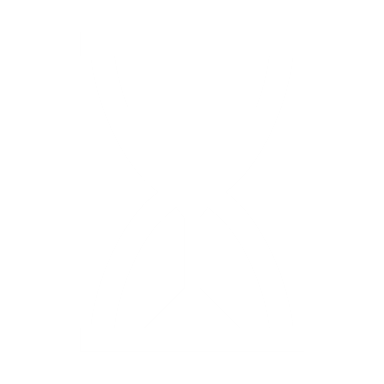 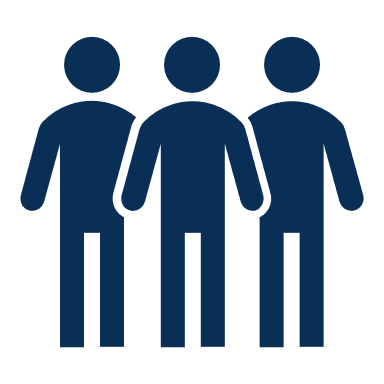 What is changing
Who is impacted
Value
Types of timesheets
Executive Exempt 
Weekly
Daily
Payroll will be run during the day and pre-register can be ran as many times as needed. The State Controller's Office payroll team will print and distribute warrants rather than relying on Computer Services. 
Payroll reconciliation will be done in real time, removing the task of manual reconciliation done by agencies.
Employees
Managers
Agency Payroll
HR Generalists
Recruiters
Agency Leadership
Timesheets do not lock.
Upon approval of the time off request, the time off charge code will auto populate in the timesheet.
Employee can submit through time a mobile device.
Centralized, single source for employees to access personal information, such as paystubs, W-4, 1095-C.
Employees will only be able to view paystubs two days prior to actual pay day.
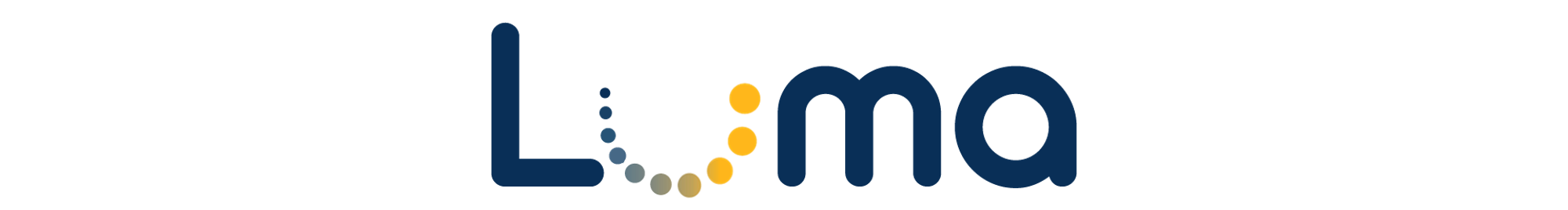 [Speaker Notes: What is changing? 
Types of timesheets
Timesheets will be standardized. A time sheet schedule will include one of three options:

Executive Exempt (~200 employees): time sheet will pre-populate with scheduled time and be automatically submitted. These employees only need to edit time sheet when taking leave.
Weekly: time is not pre-populated. Employee enters time hours on a weekly time sheet (similar to current time entry). 
Daily: time is also not pre-populated. Employee enters start and end times each day.

Payroll will be run during the day and pre-register can be ran as many times as needed. The State Controller's Office payroll team will print and distribute warrants rather than relying on Computer Services. 

Additionally, Payroll reconciliation will be done in real time, removing the task of manual reconciliation done by agencies, which includes the revision and approval of payroll executed by the designated Agency Payroll Clerk. Payroll activities will be completed by SCO. 


Who is impacted?

Employees
Managers
Agency Payroll
HR Generalists
Recruiters
Agency Leadership

Value
Timesheets will not lock, even when being edited by more than one individual. [CLICK]
The time off charge code in an employee's timesheet will auto populate upon approval of the time off request. Agencies may elect to use this feature or continue with their current process. This eliminates the need to duplicate manual entry for leave hours. [CLICK]
Employees will be able to use a mobile version of the time management application for increased flexibility in submitting time and off requests. [CLICK]
W-2s, 1095-Cs, and paystubs are in one location. Employees currently have to contact SCO to get a duplicate of their 1095-C form if it gets lost in the mail.  In Luma, the 1095-C forms will be available online.
Pay stubs will be available to view two days prior to the actual pay date instead of one week in advance. The new paystubs will include information like Employee Address, Warrant Number (if no direct deposit), YTD Amounts on Earnings and Deductions, and there’s even a section for Non-Taxable Reimbursements, previously not visible on paystubs.]
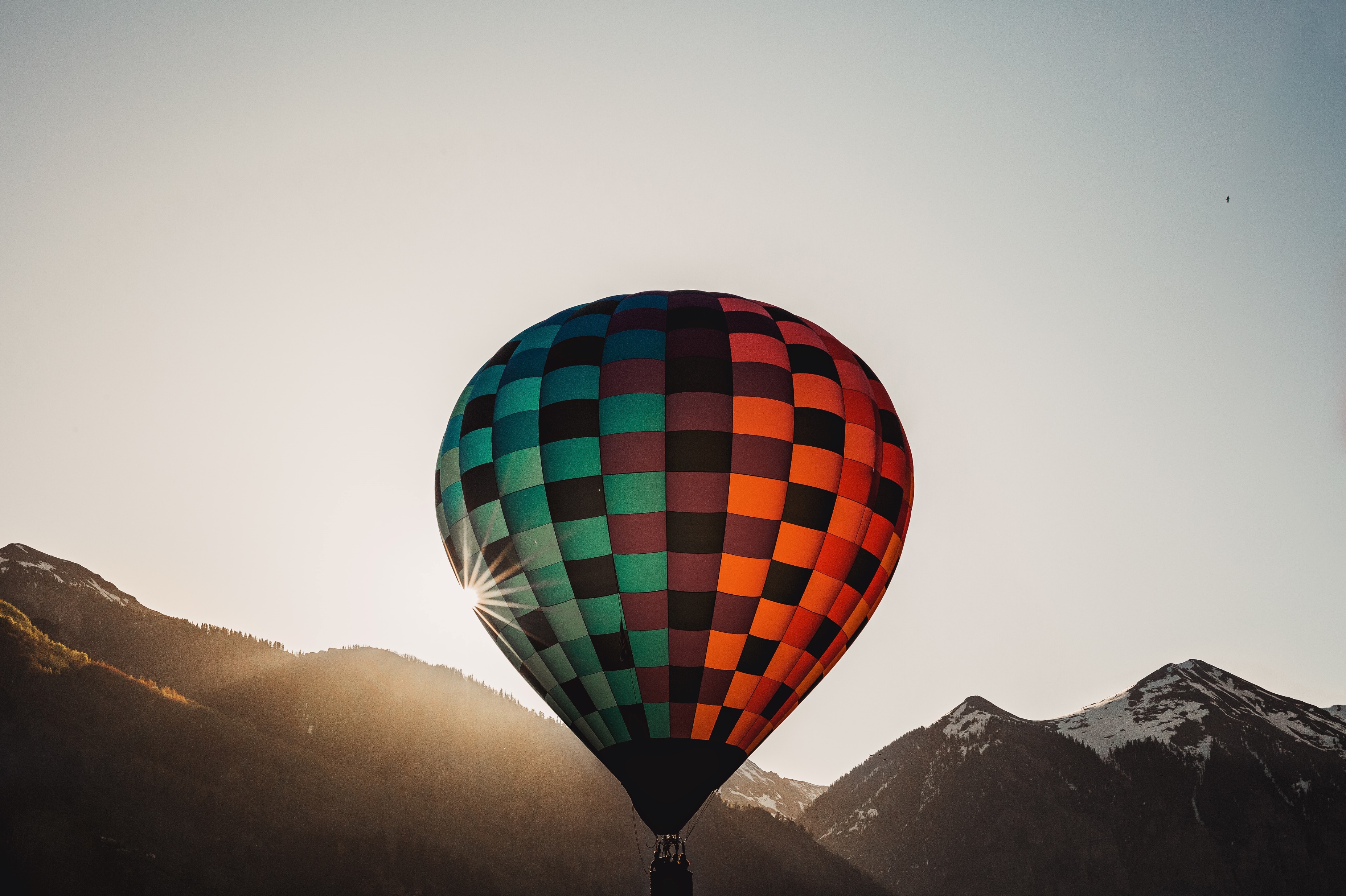 Resources
[Speaker Notes: Deck is available – contact your Agency Advocate for the latest deck
The deck will also be sent to all of today’s Office Hour attendees
Please note extensive Speaker Notes are available below each slide to guide the Accelerator session]
Resources
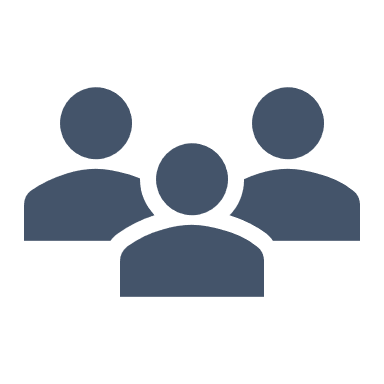 Your Agency Advocate – Each agency has an assigned Agency Advocate who supports agencies while transitioning to Luma.
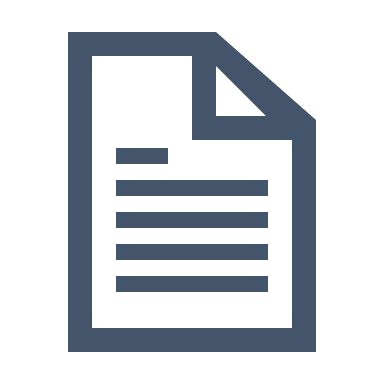 Feedback Forms – Submit your question(s) on the Feedback forms linked each week in the weekly newsletter
Luma Website – Our website is routinely updated to contain the latest information about the project, including an ever-expanding library of resources to prepare agencies. 

Be on the lookout for updates on SCO Website or emails.
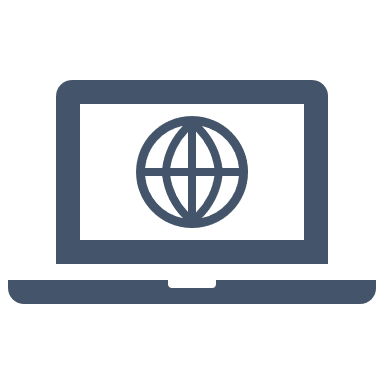 3
[Speaker Notes: A couple of resources are here for you as you work to spread change through out your agencies.
You have your agency advocate. If you are unsure of your agency advocate please contact your change liaison at your agency and they can get you in touch with us.
The Luma website has been recently revamped. There is a lot of great information out there as well as 6 highlight videos that highlight some changes you will see in certain areas of Luma.]
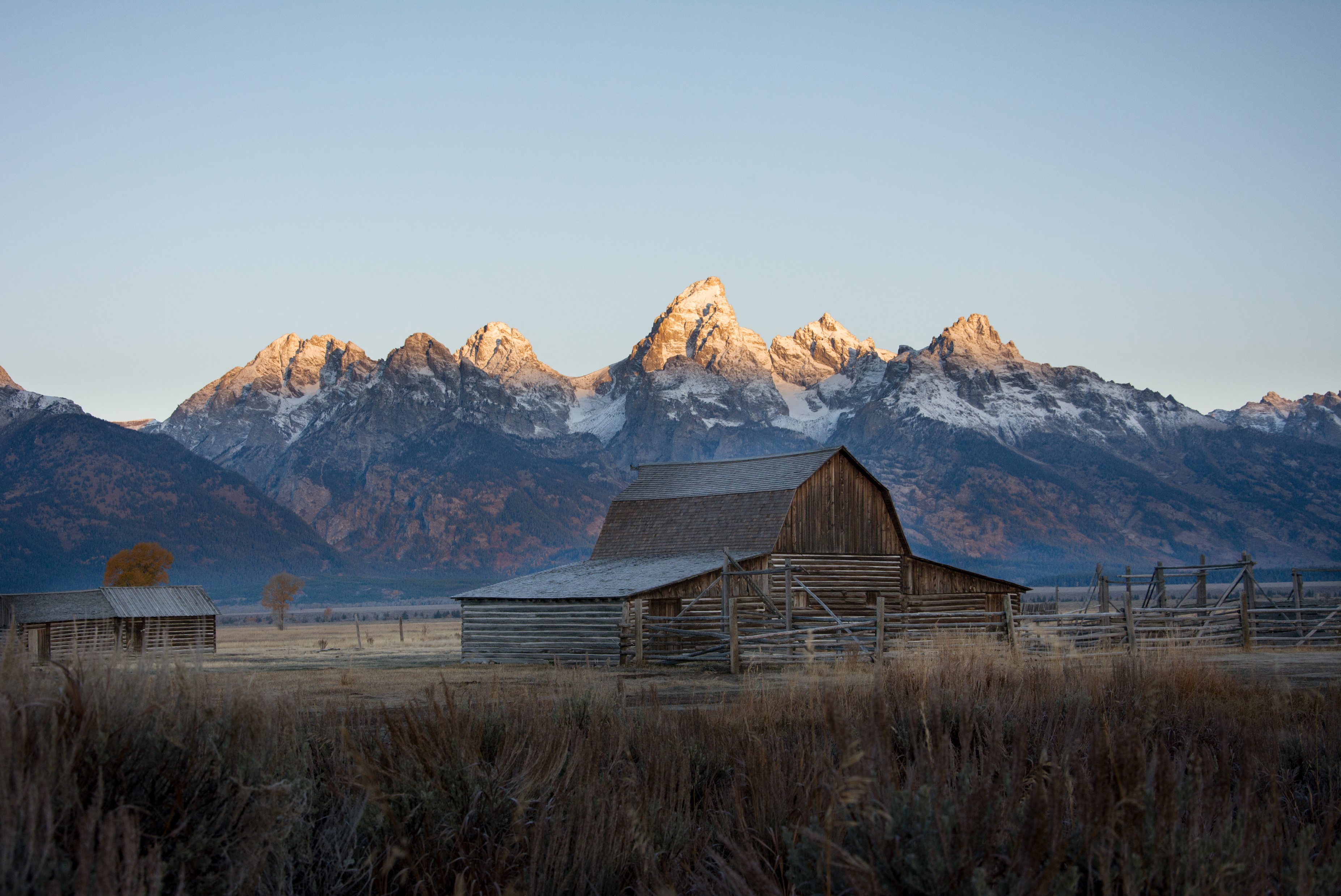 Questions